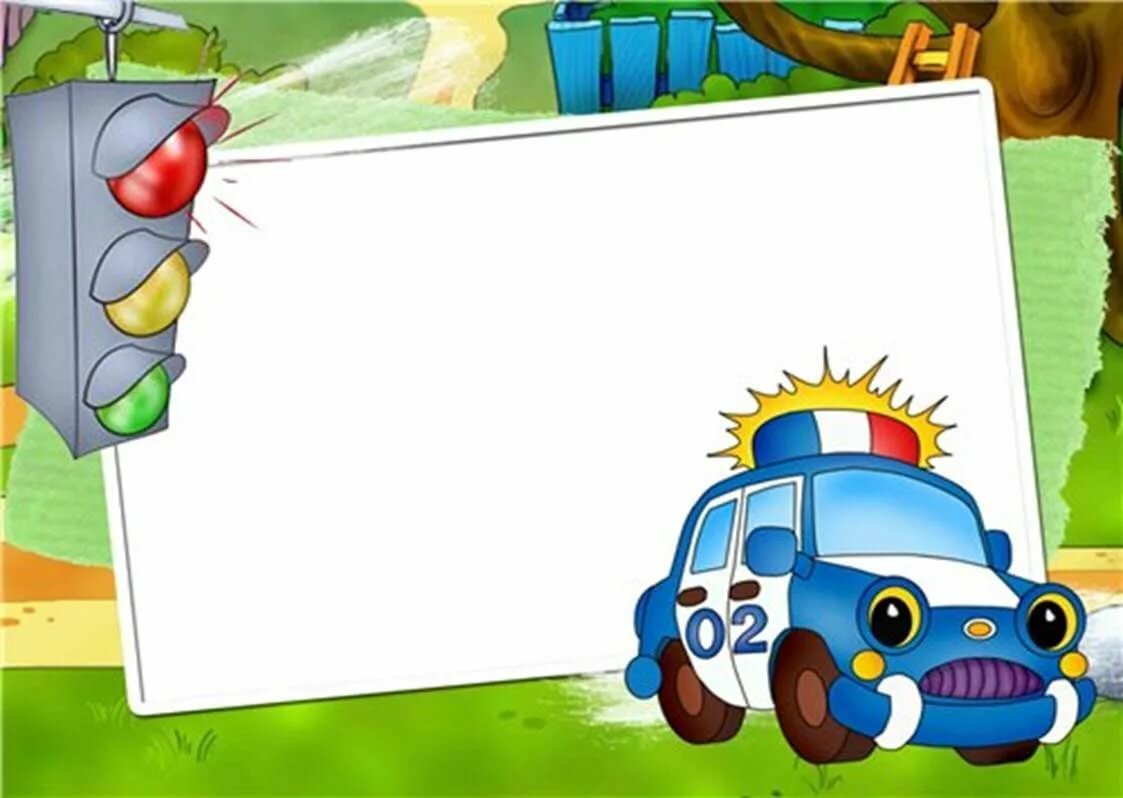 Муниципальное казенное дошкольное образовательное учреждение
детский сад № 8 г.Приволжска
Многофункциональное пособие
 по ПДД
«Красный,
      желтый,
зеленый»
Разработала
воспитатель
Санатарева А.А.
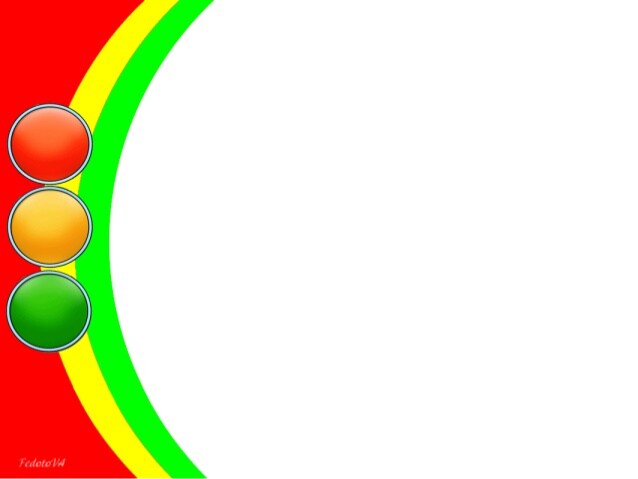 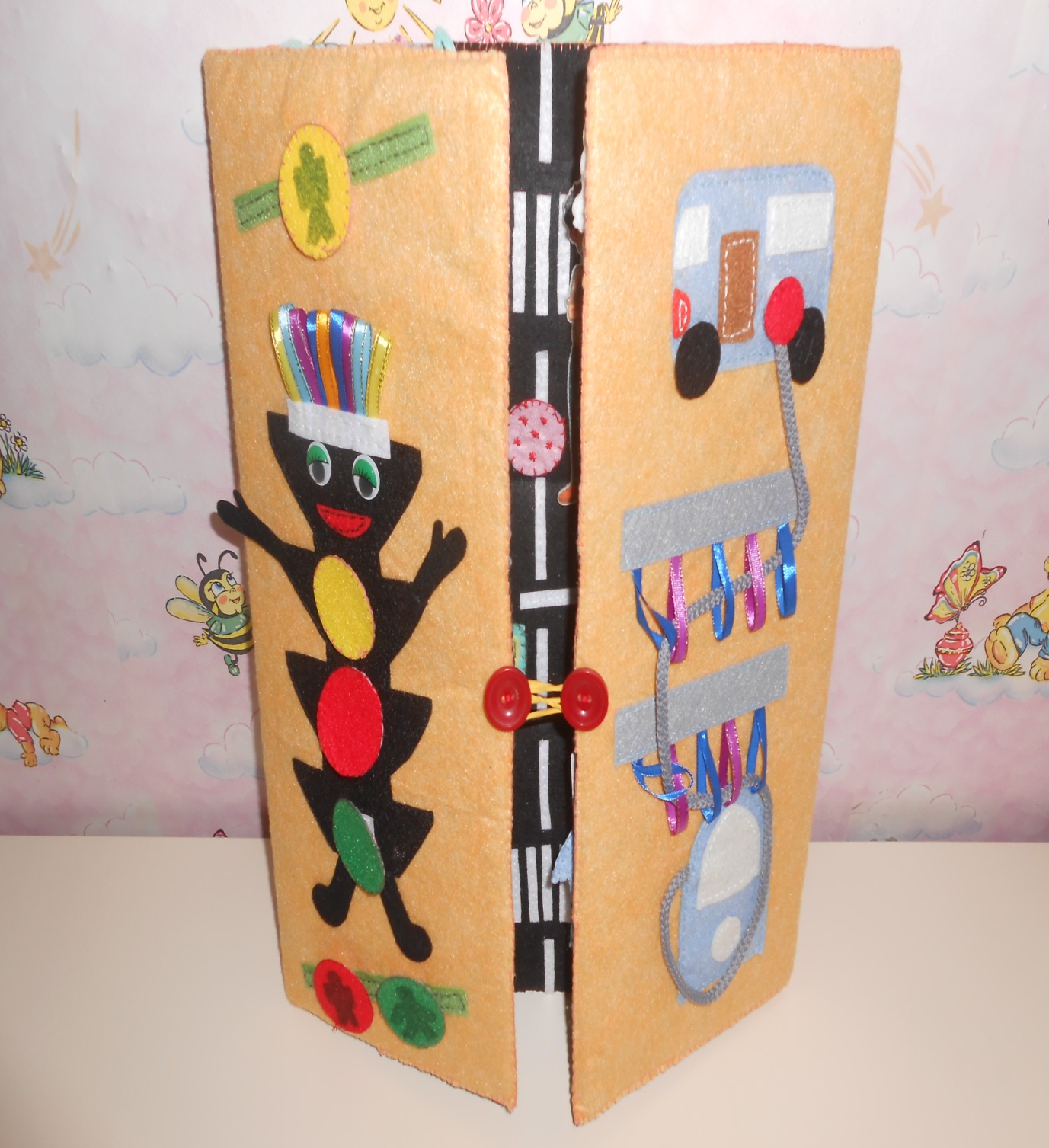 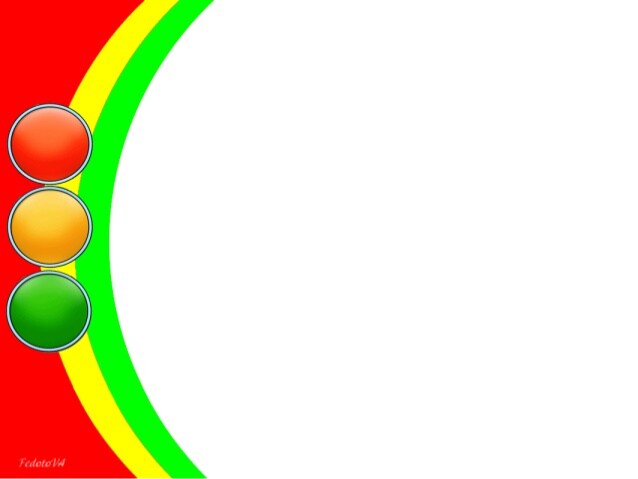 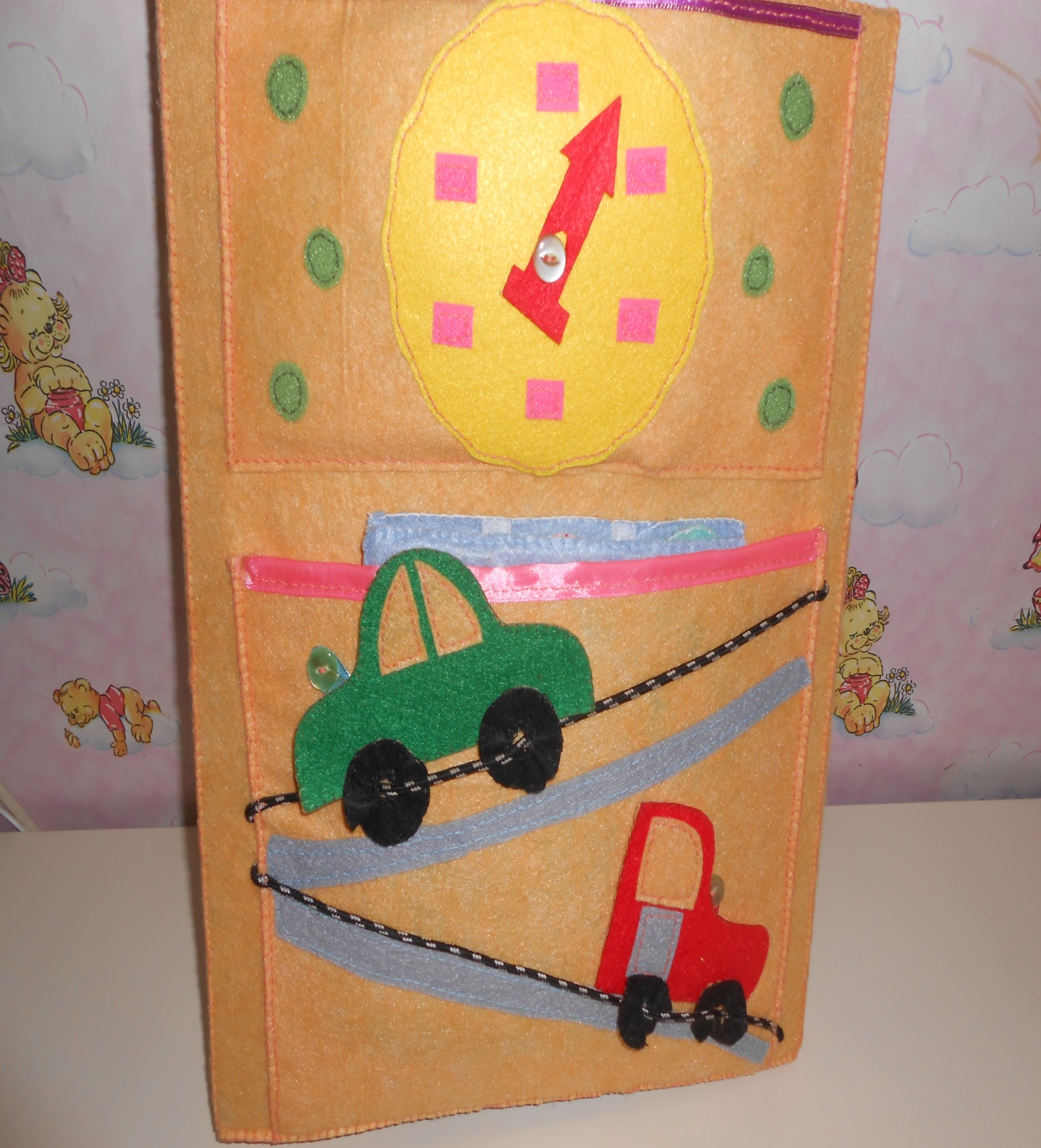 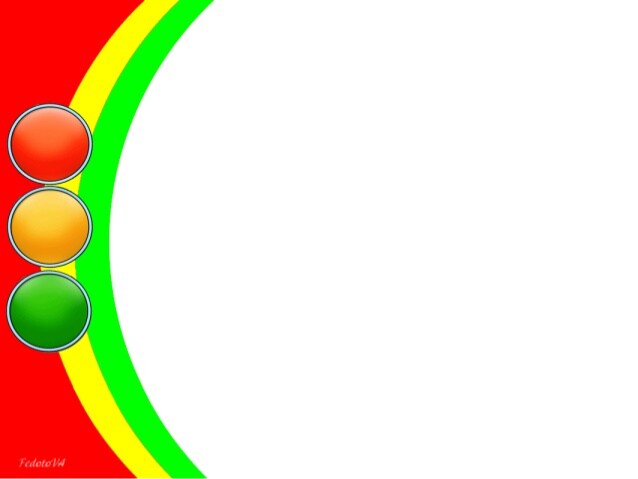 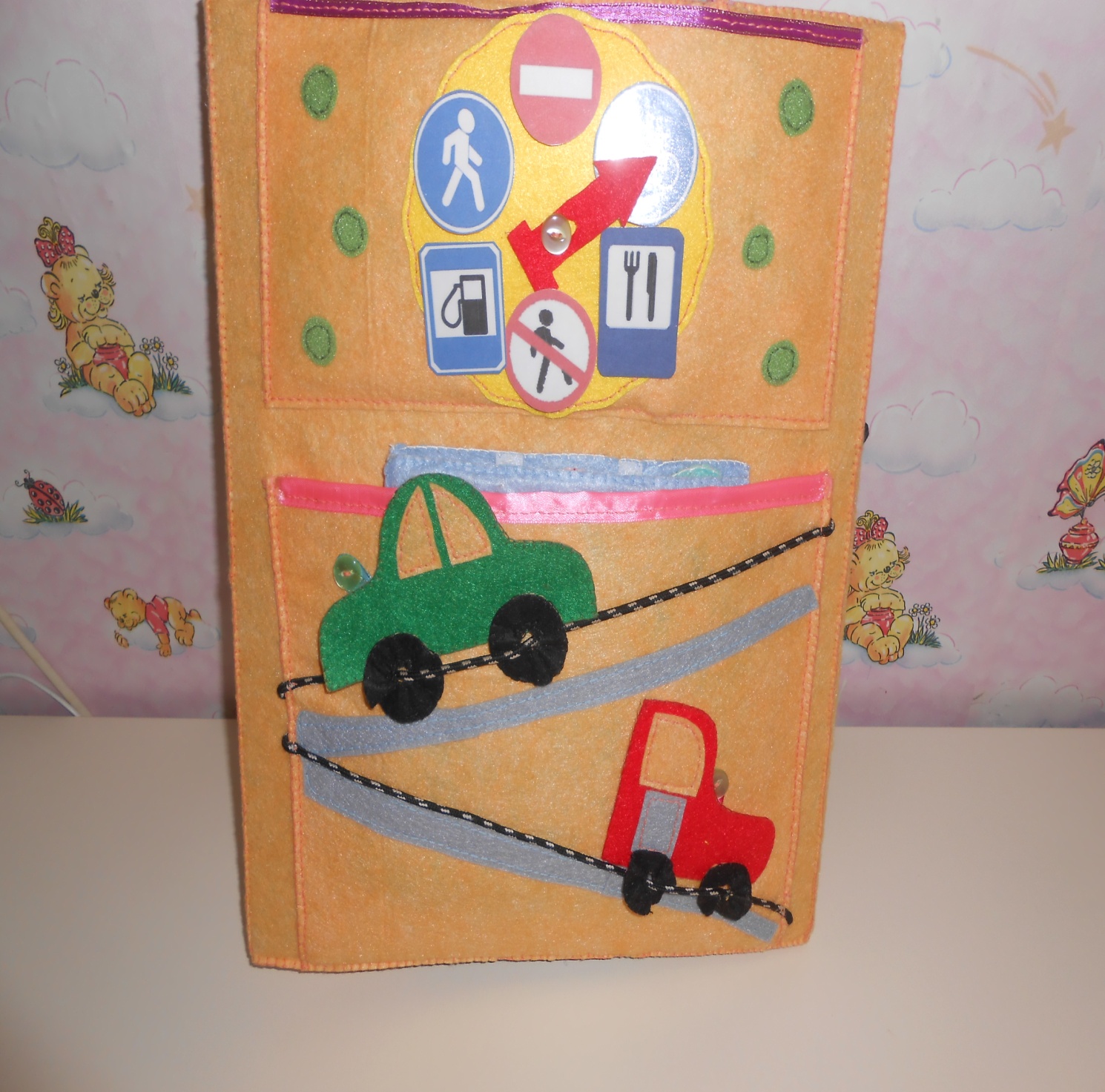 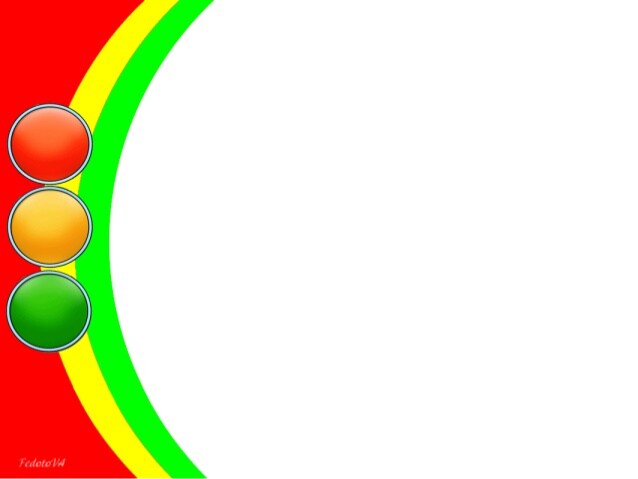 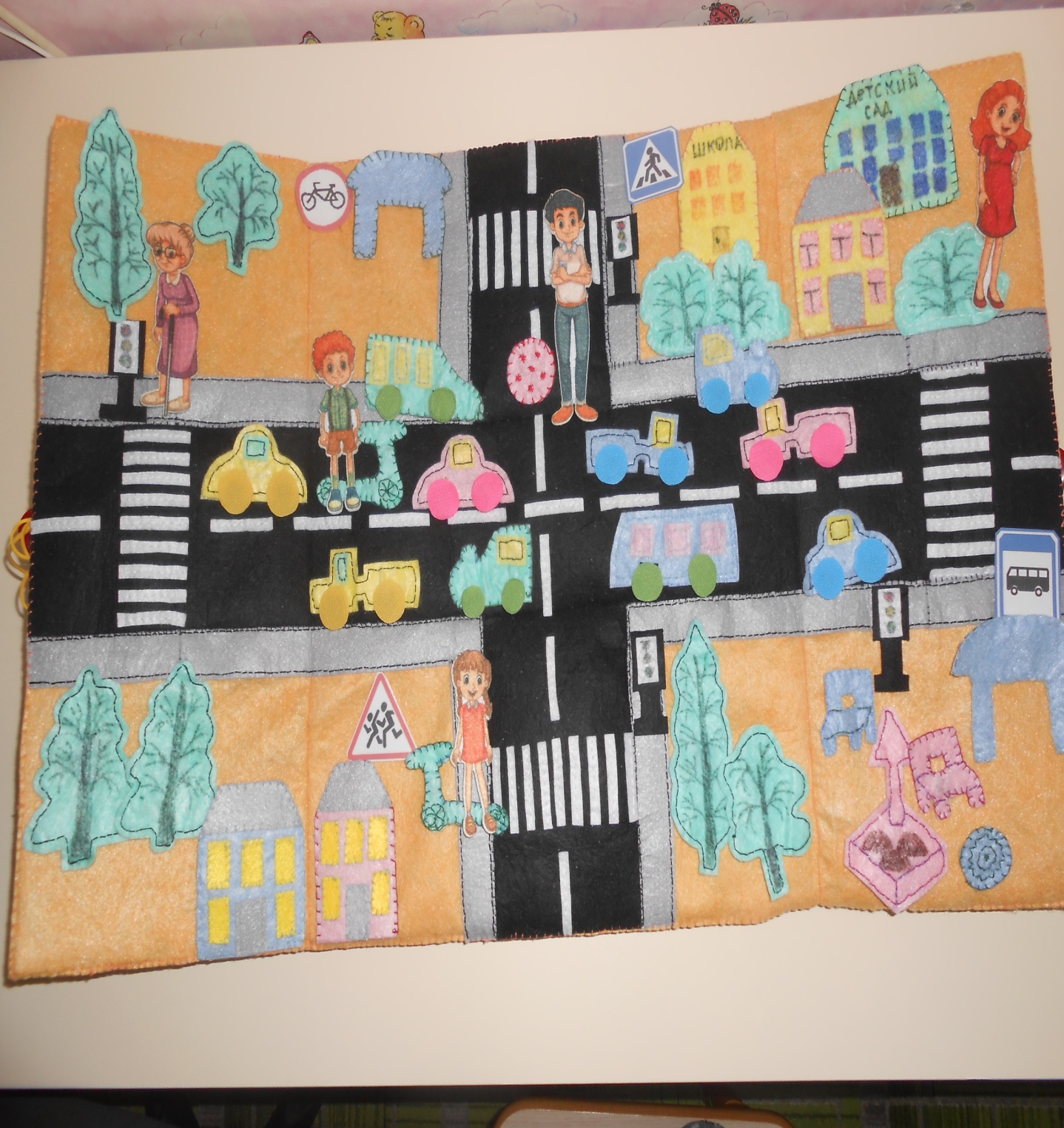 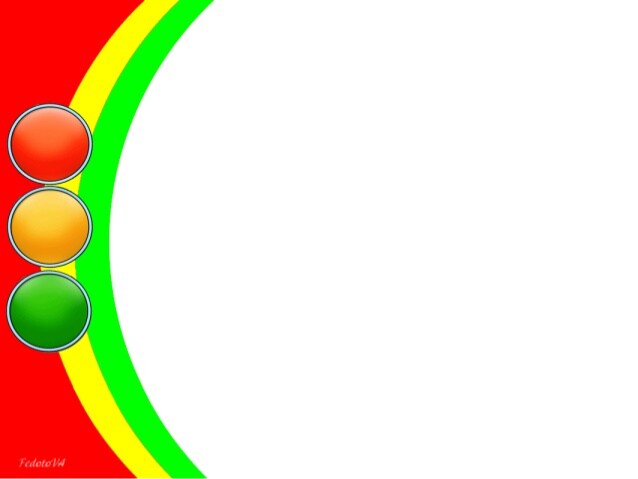 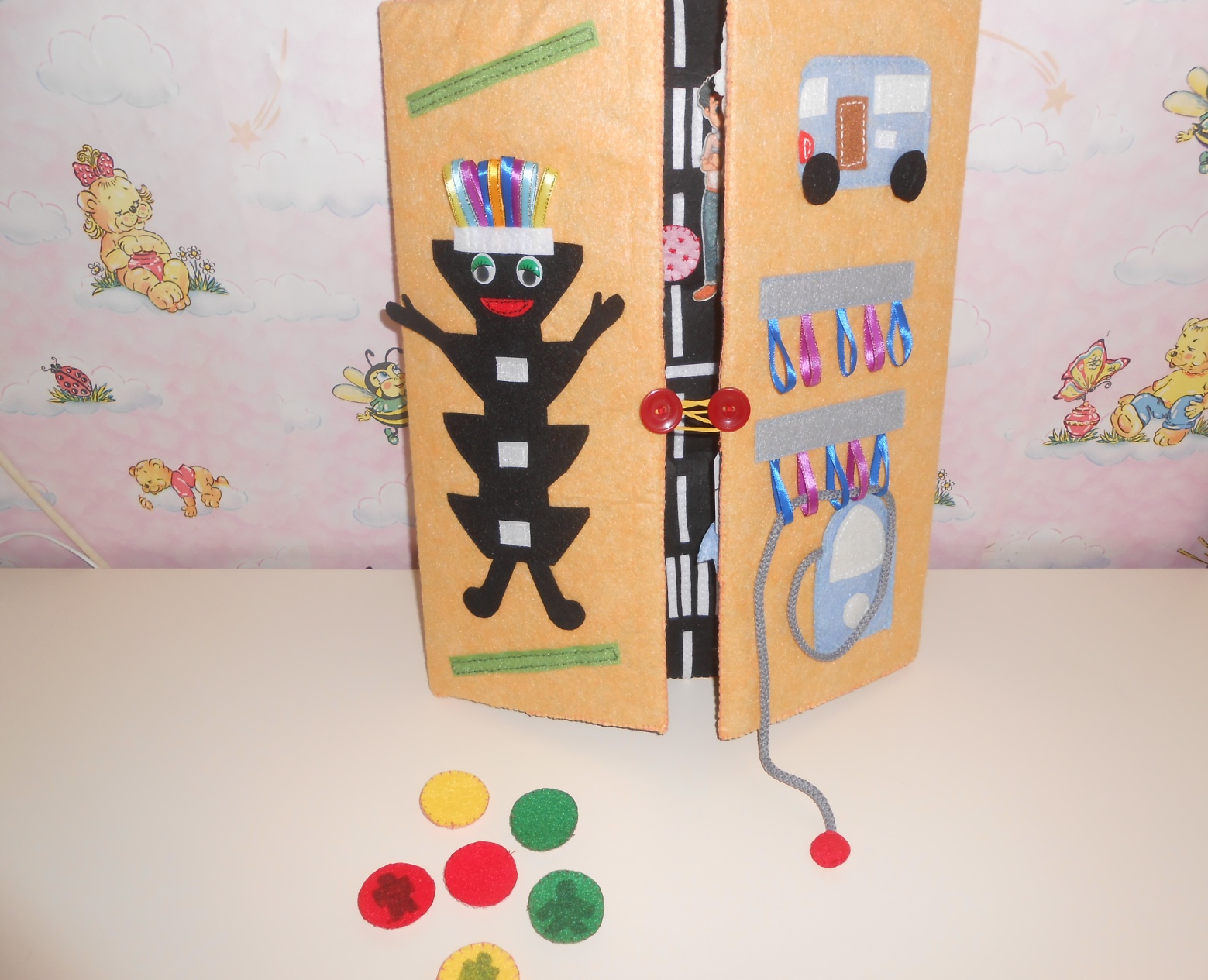 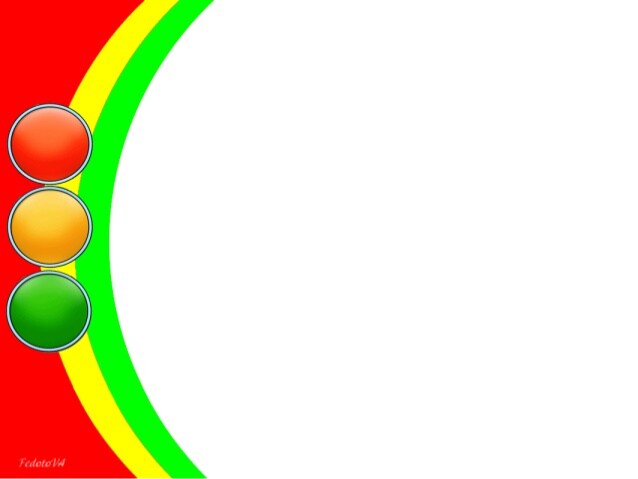 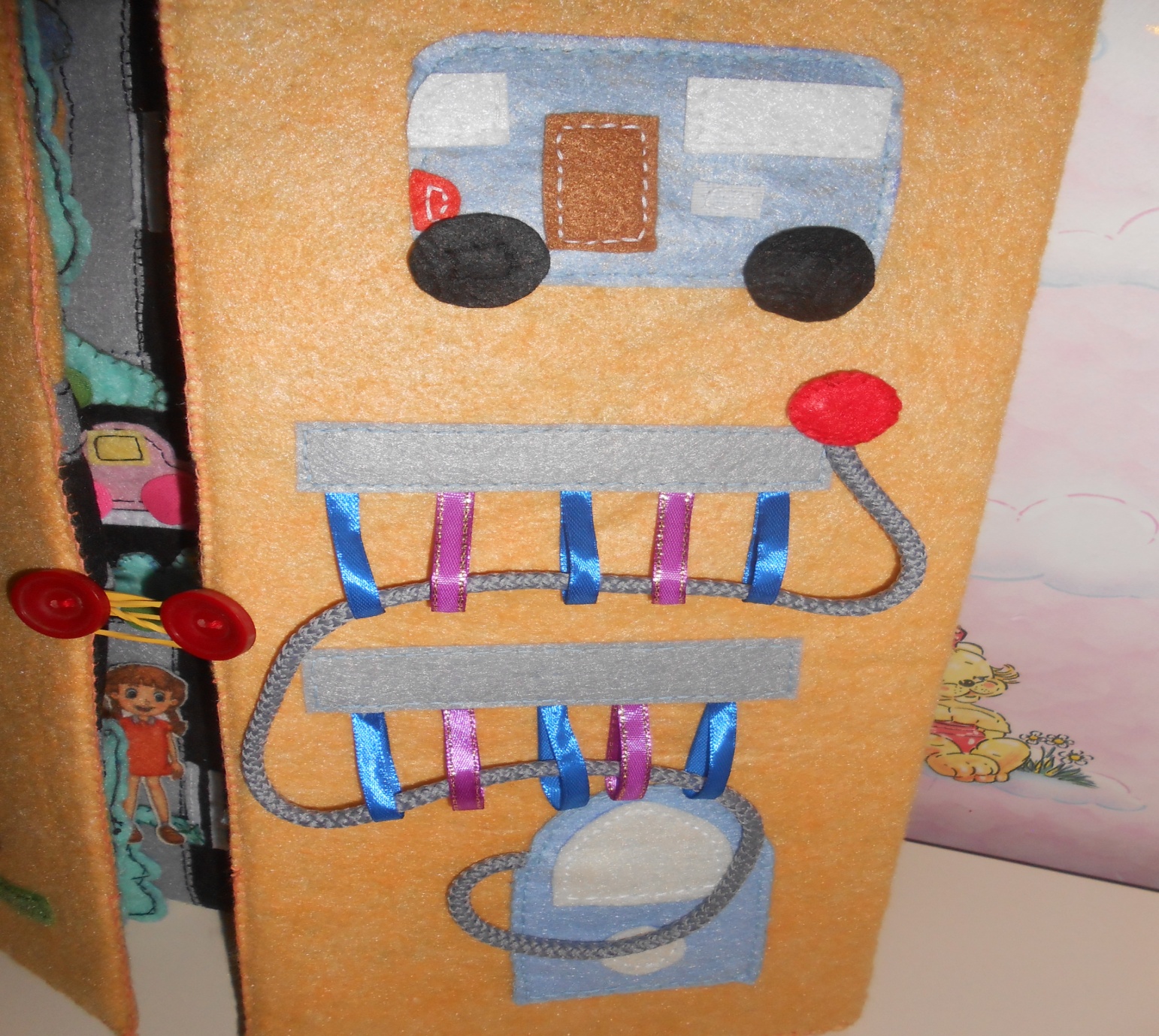 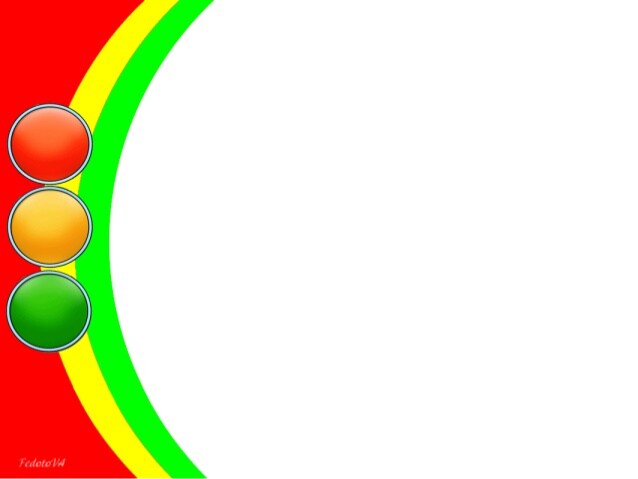 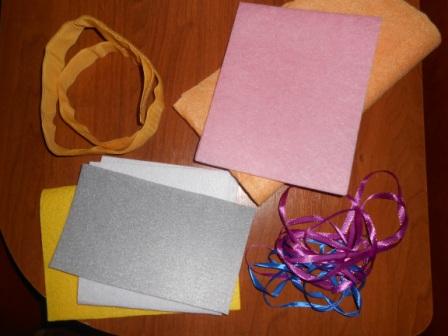 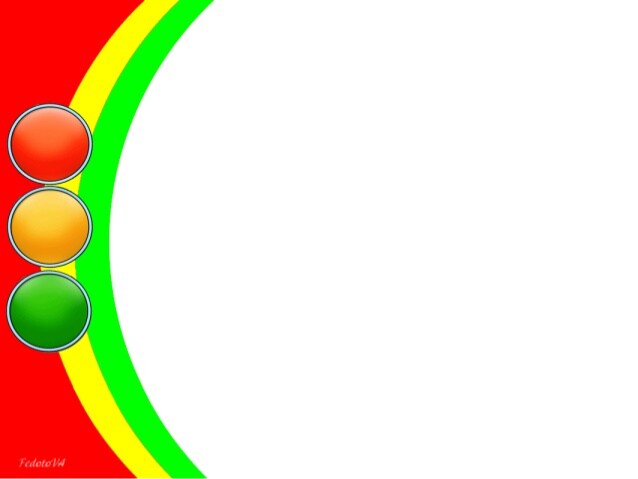 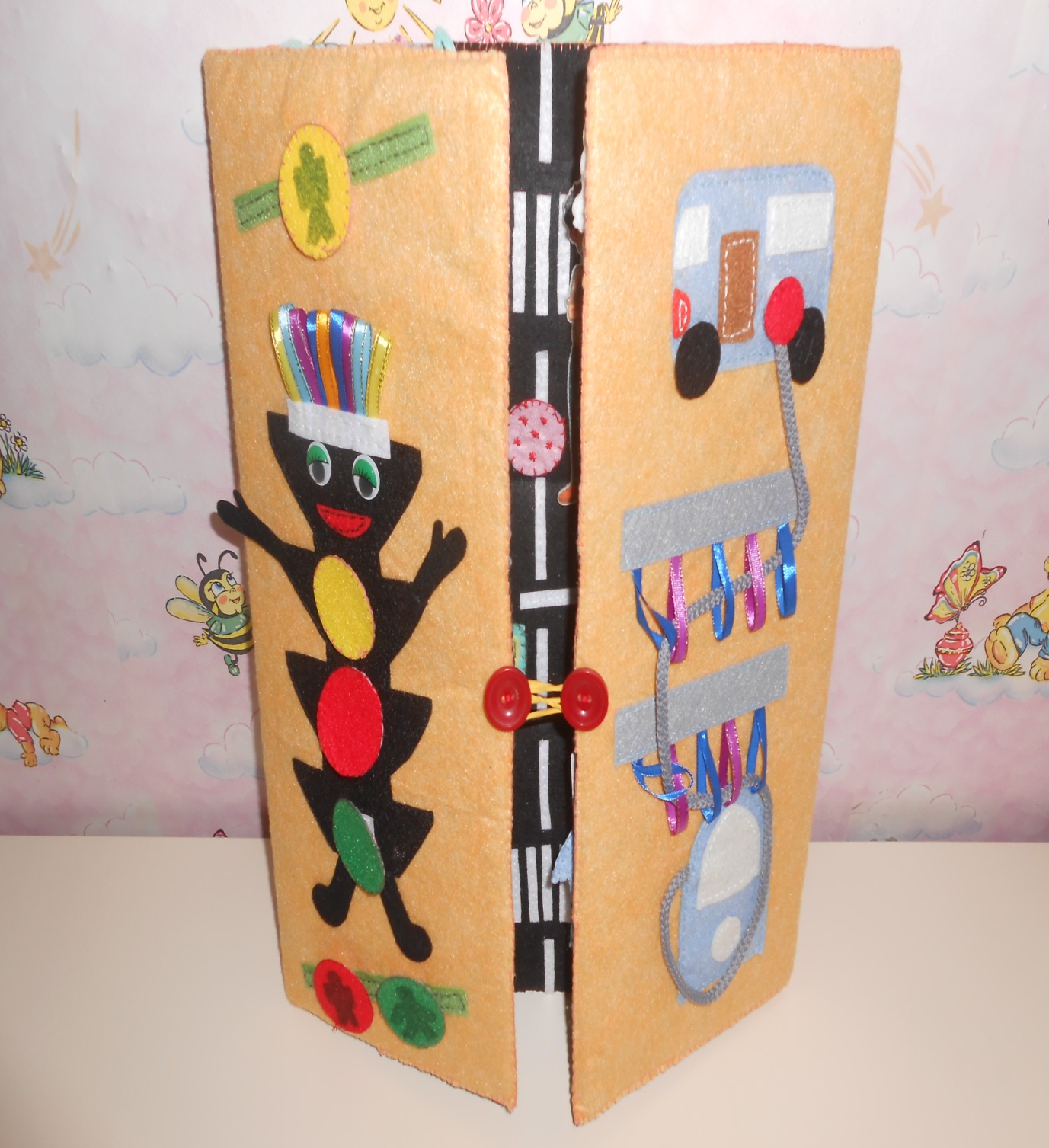 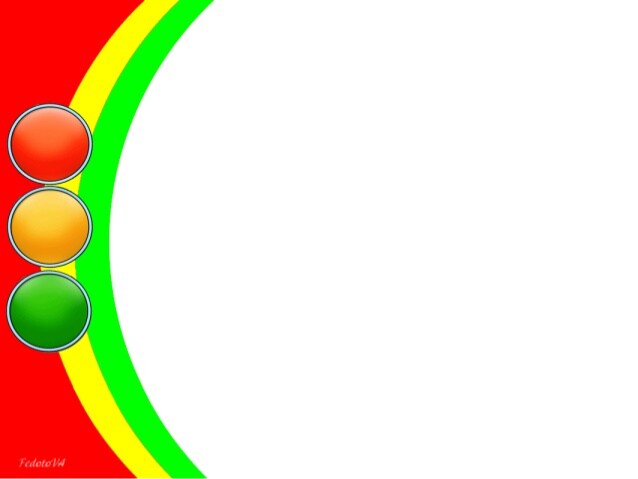 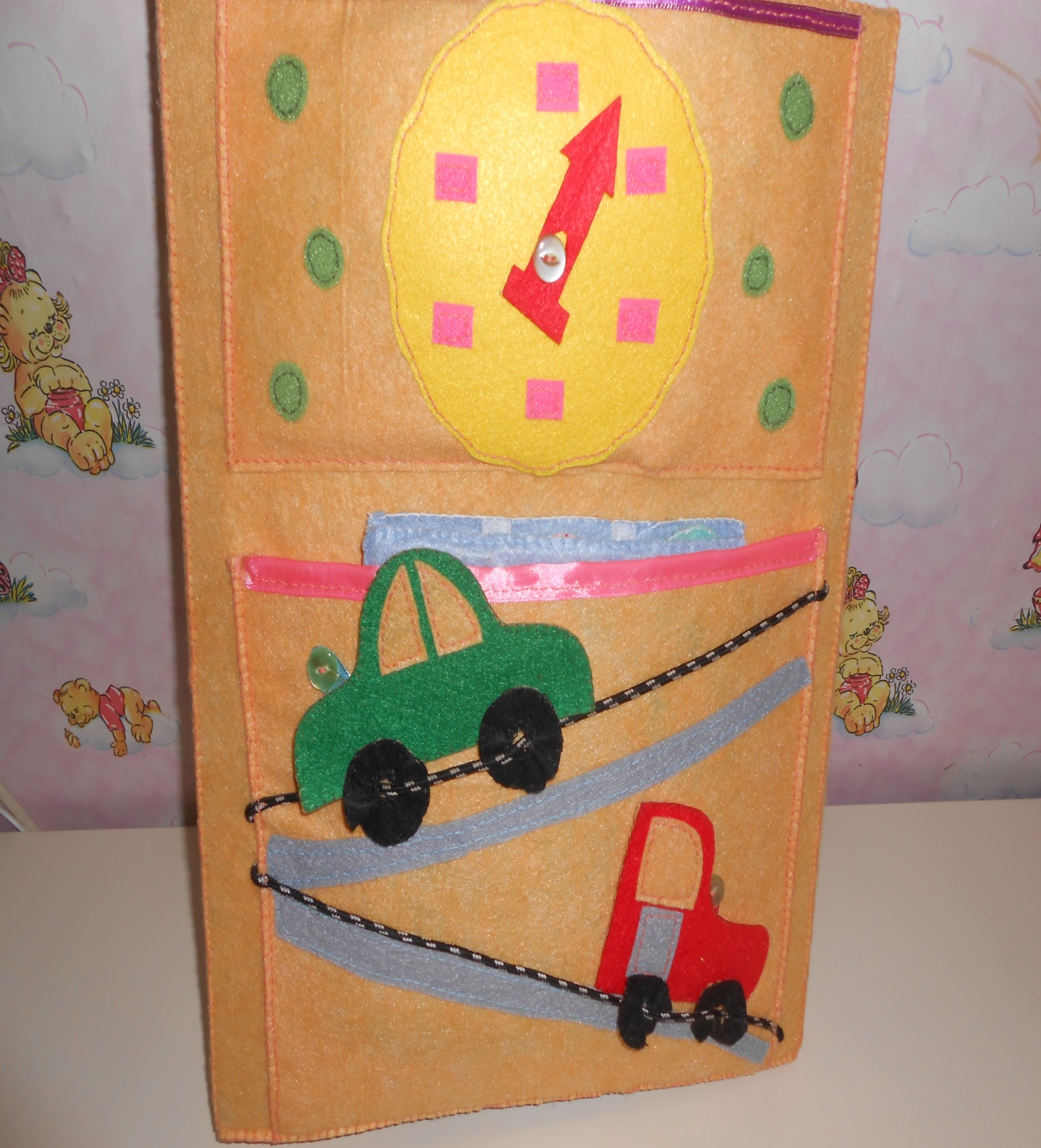 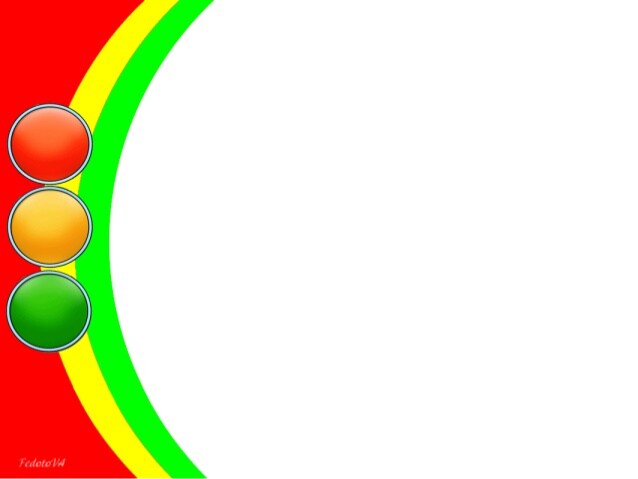 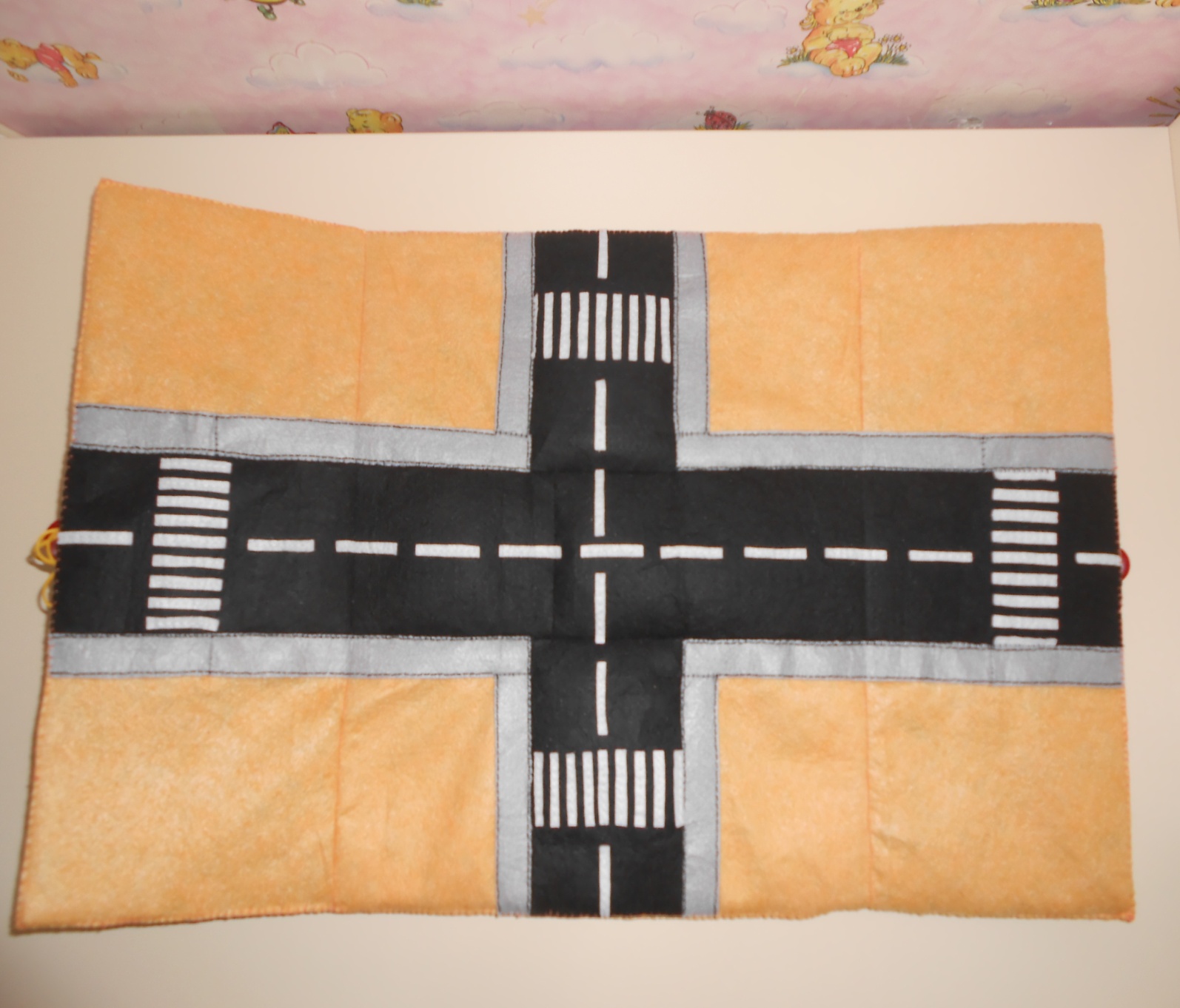 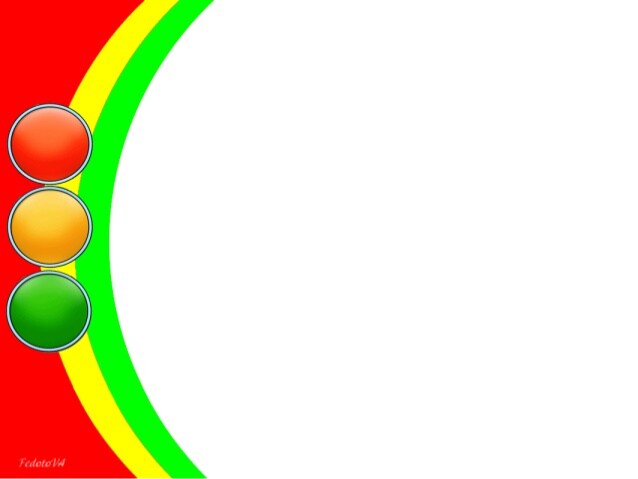 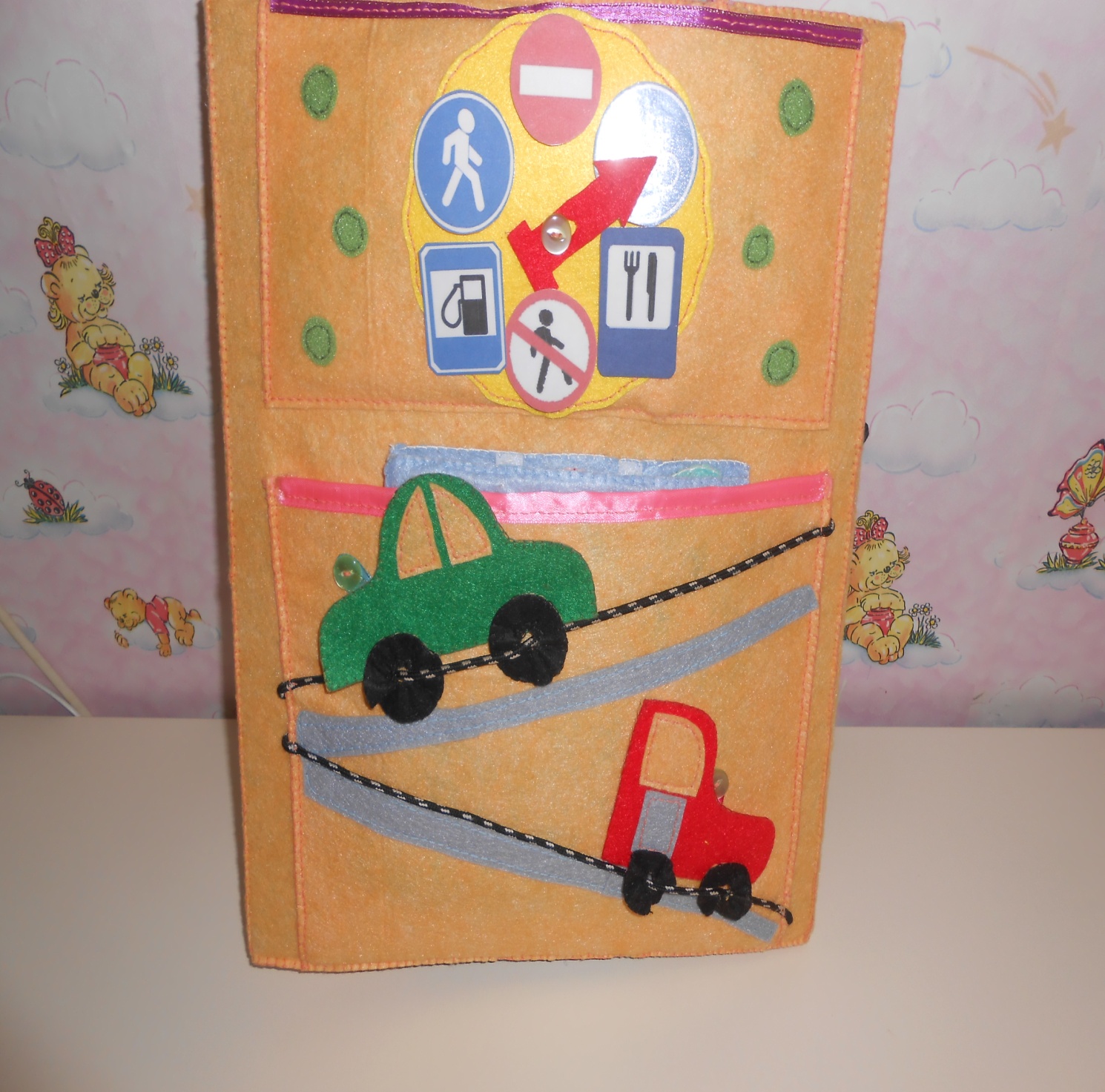 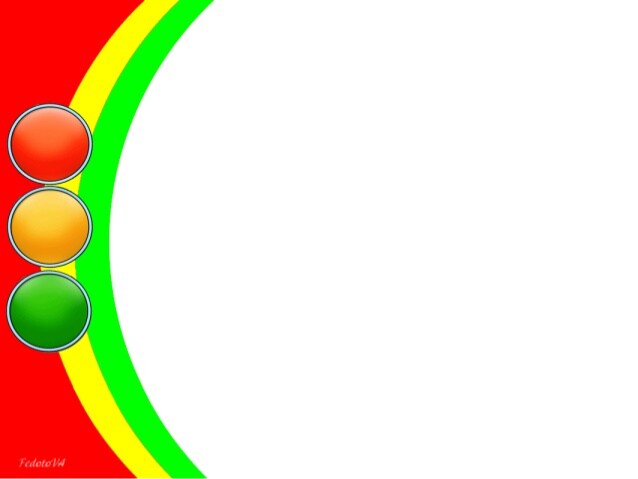 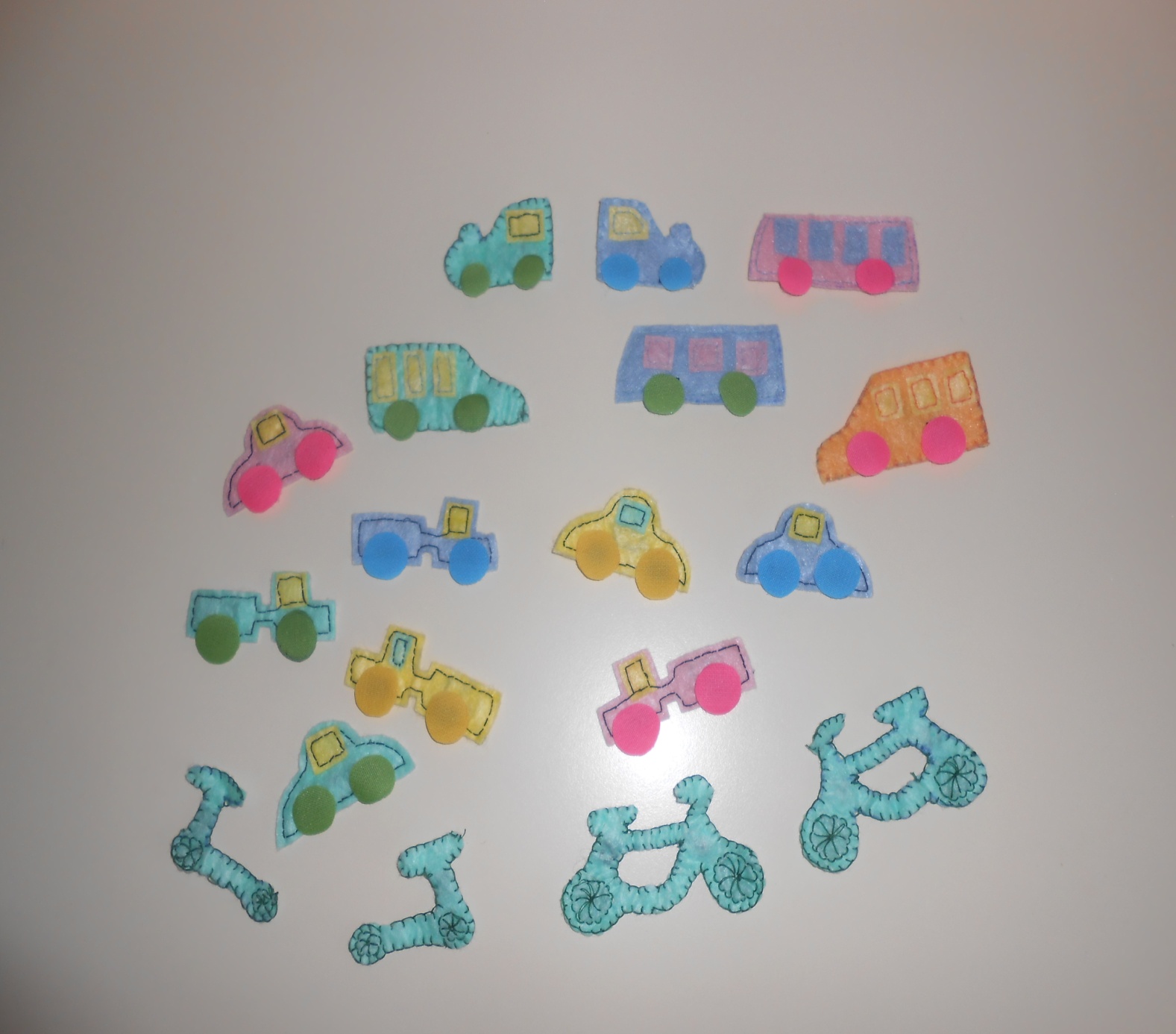 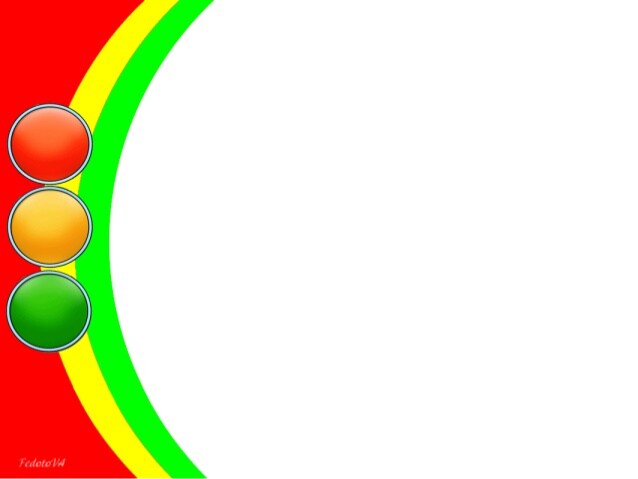 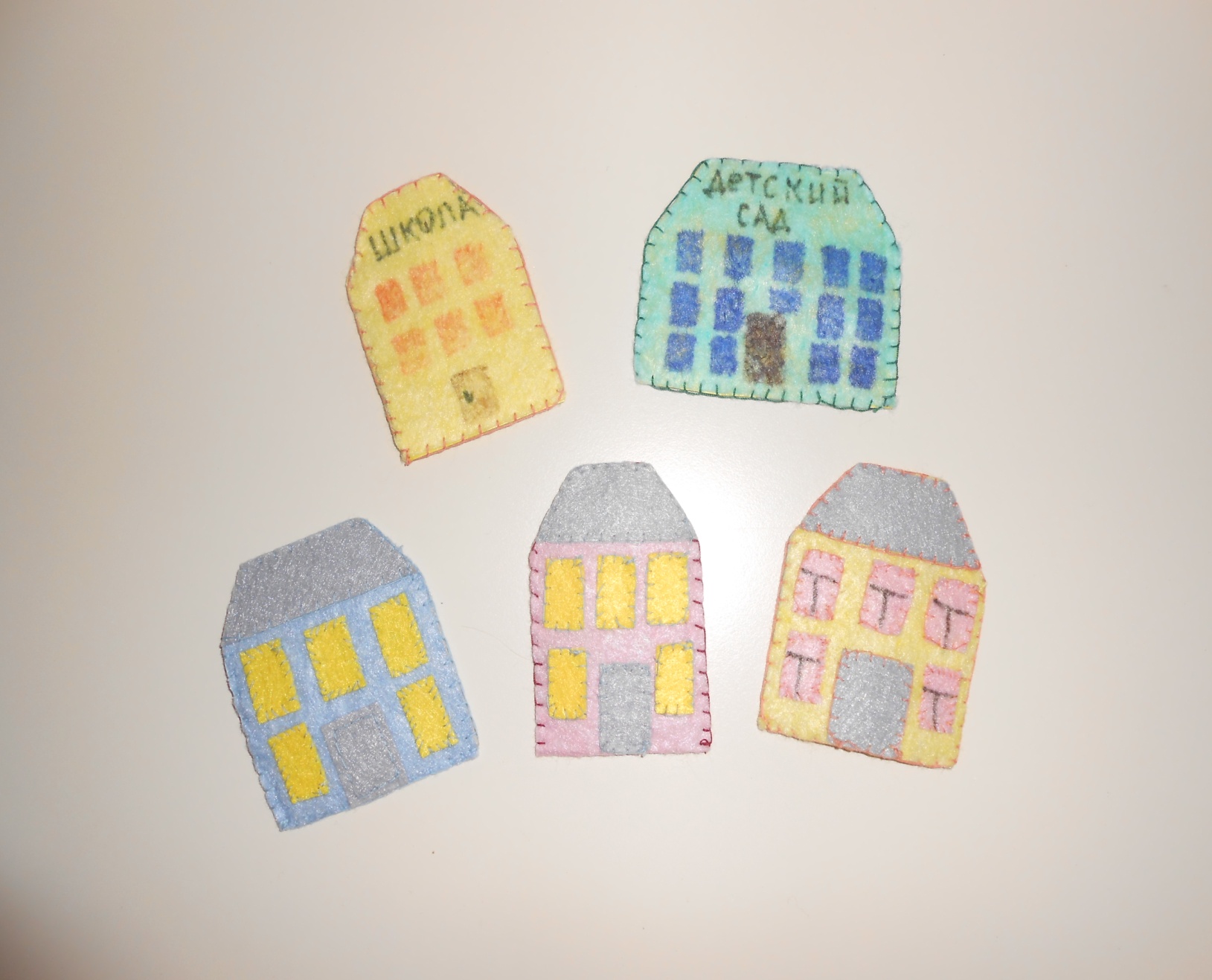 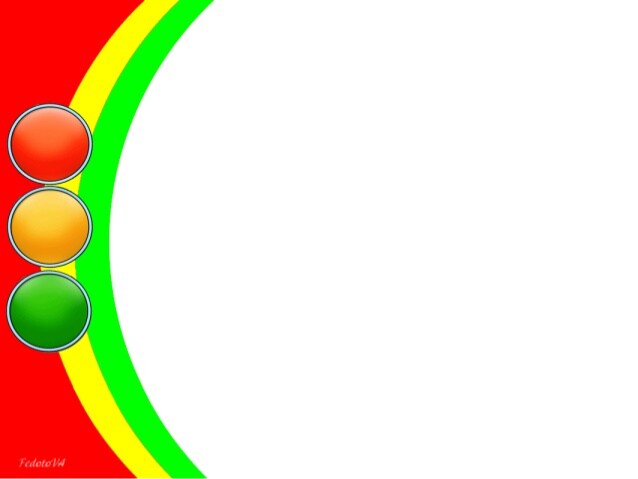 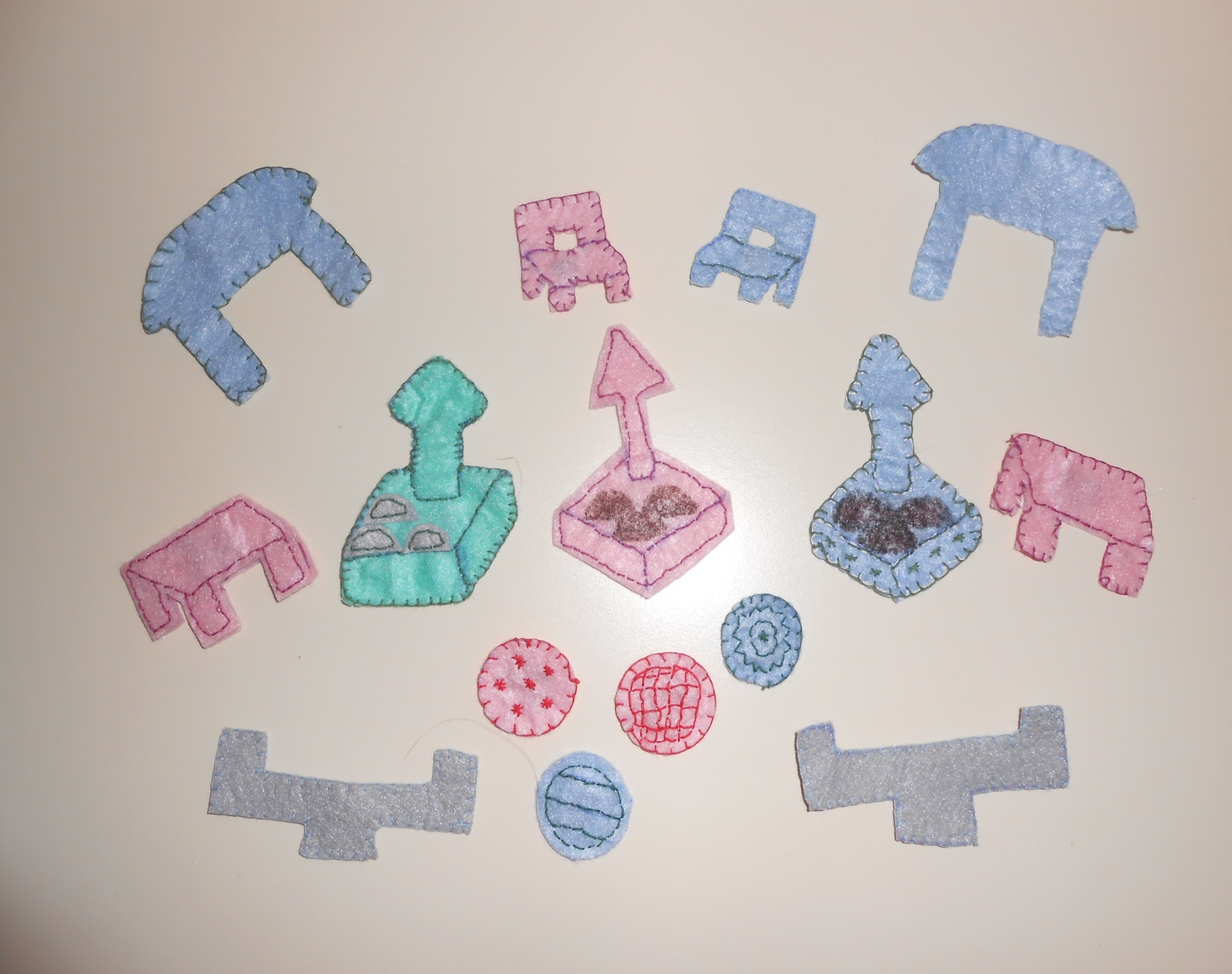 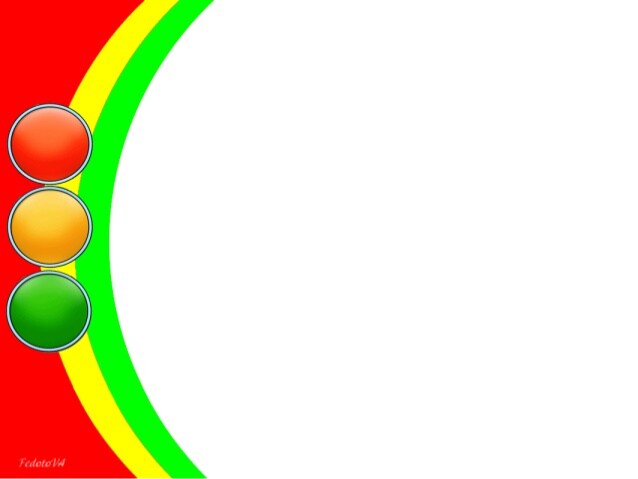 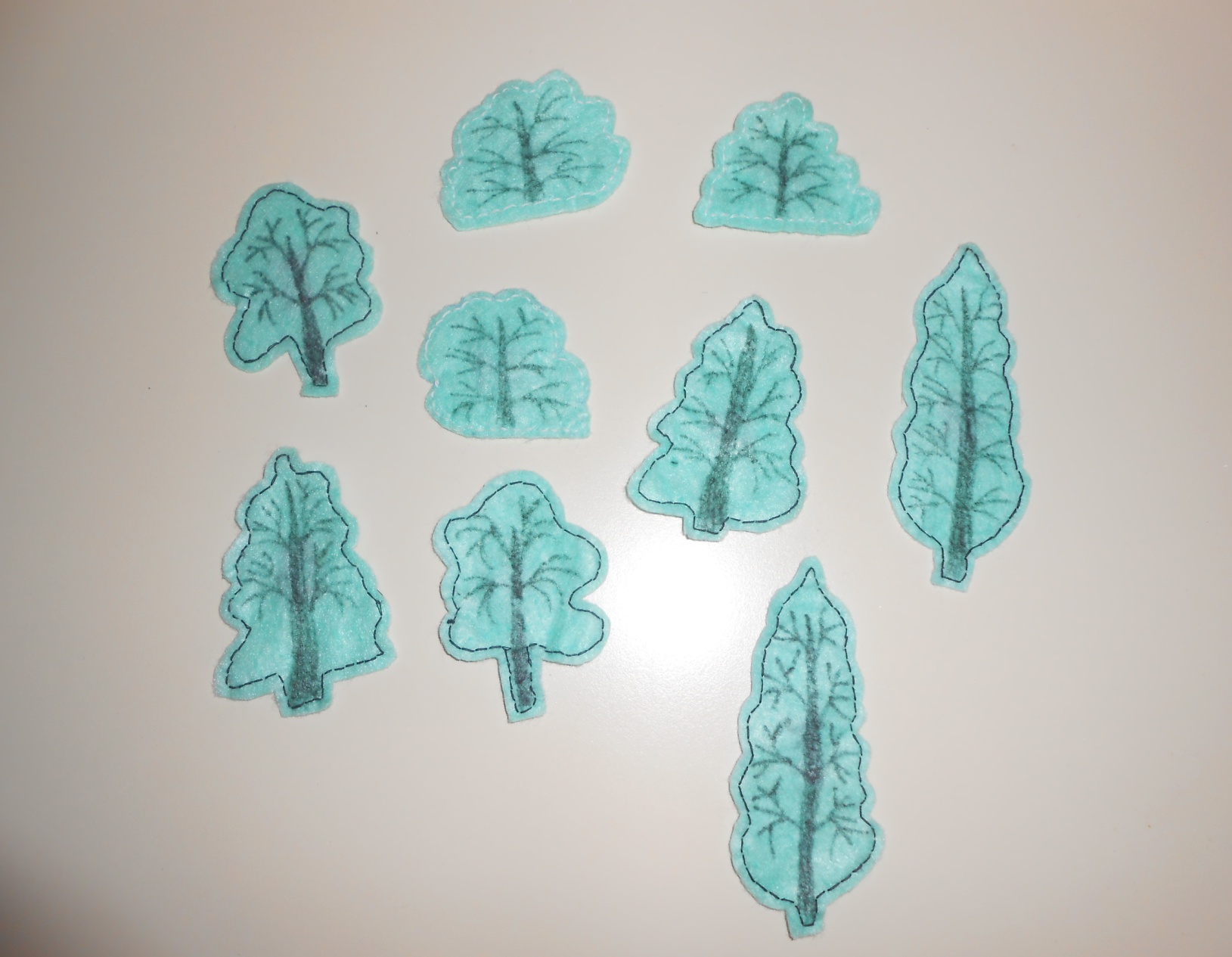 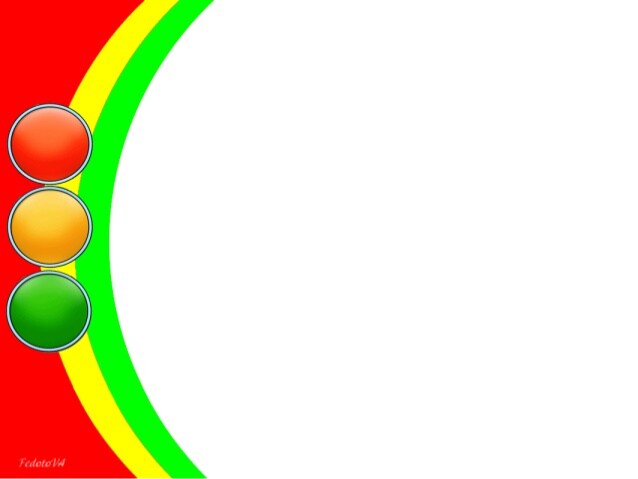 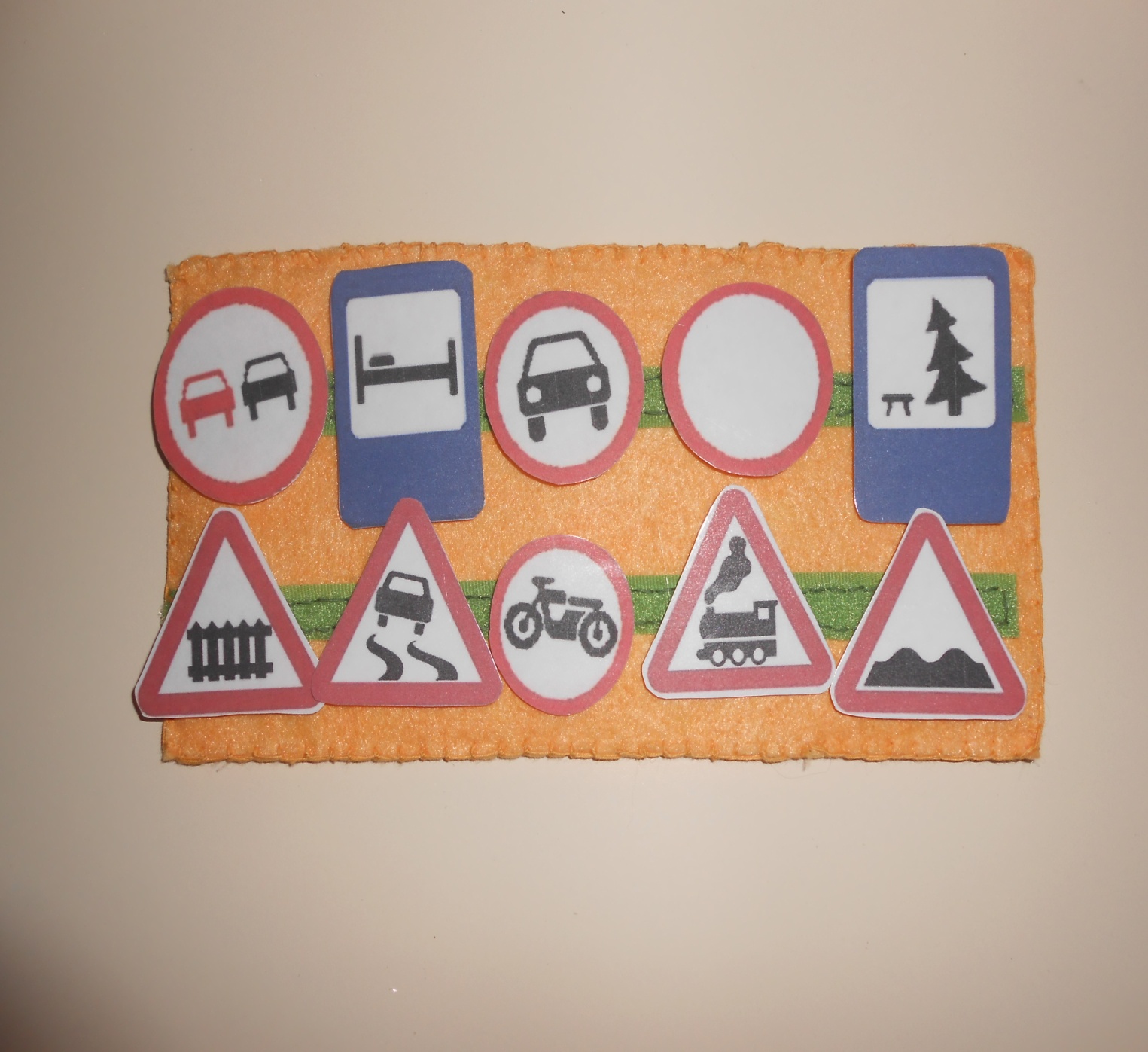 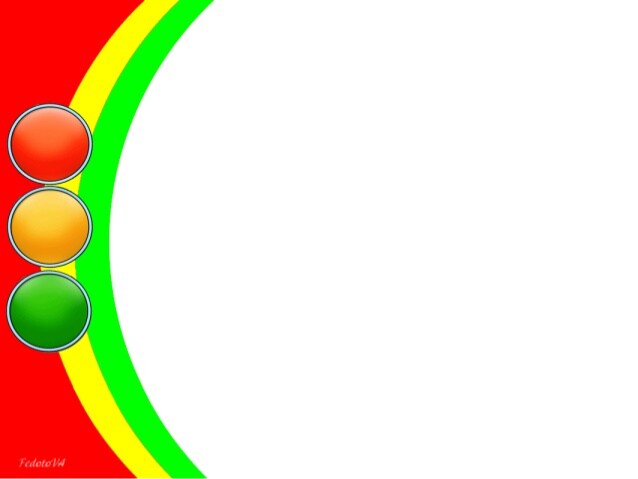 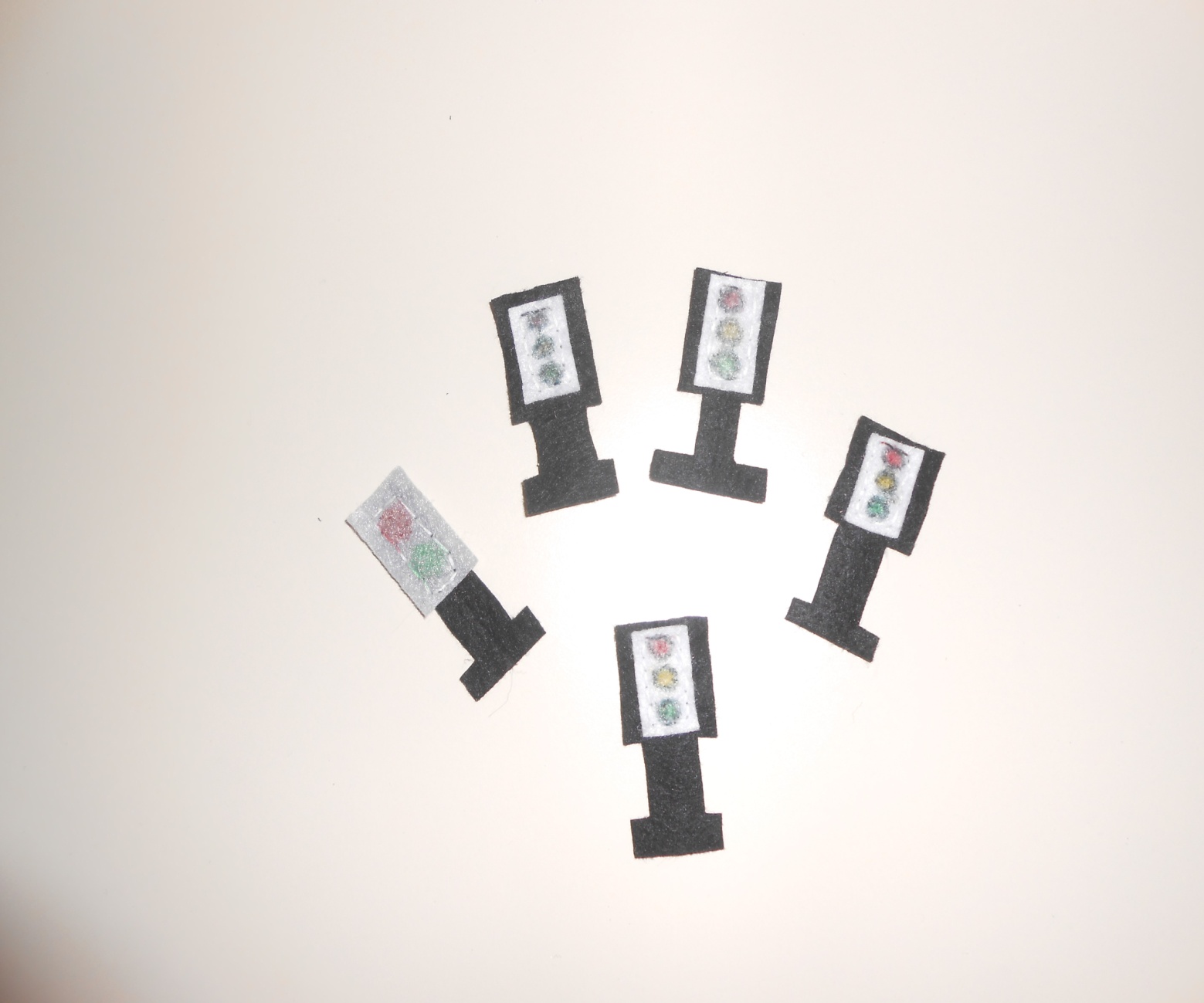 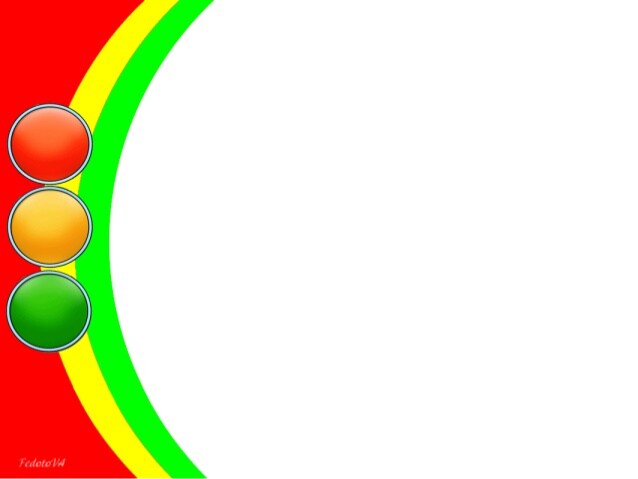 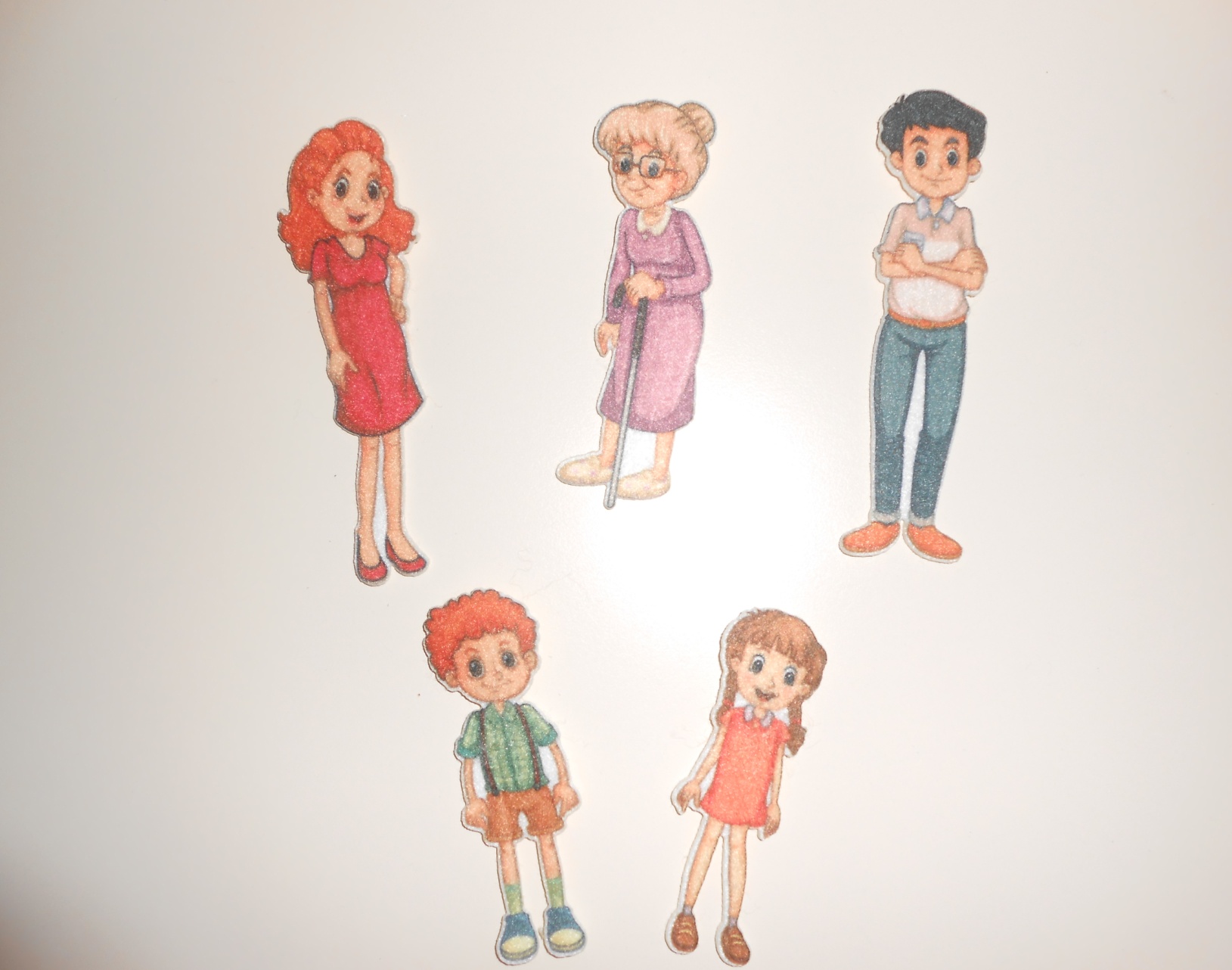 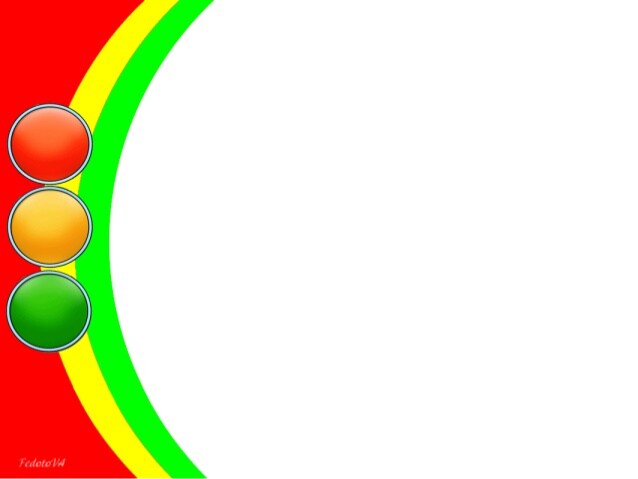 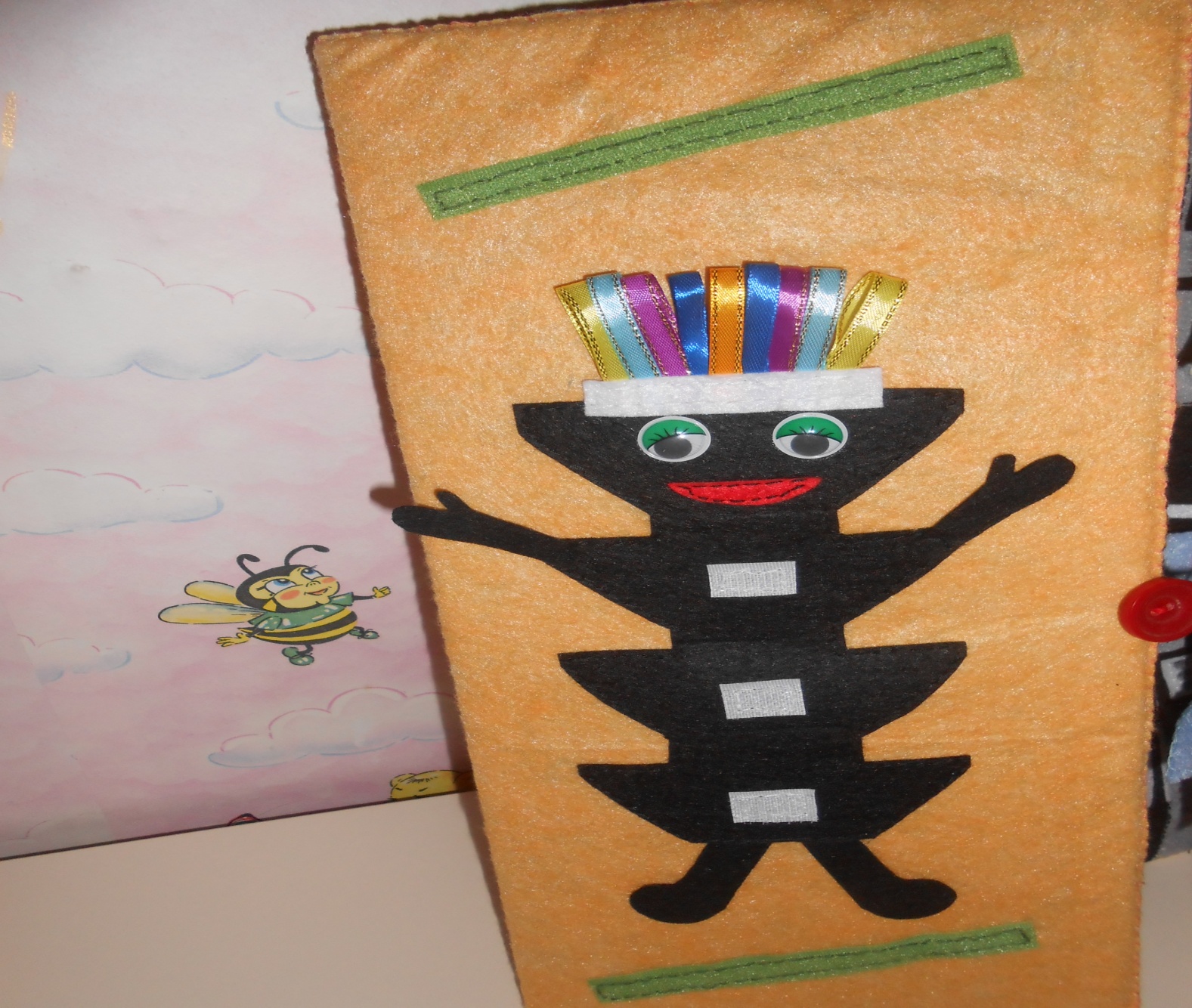 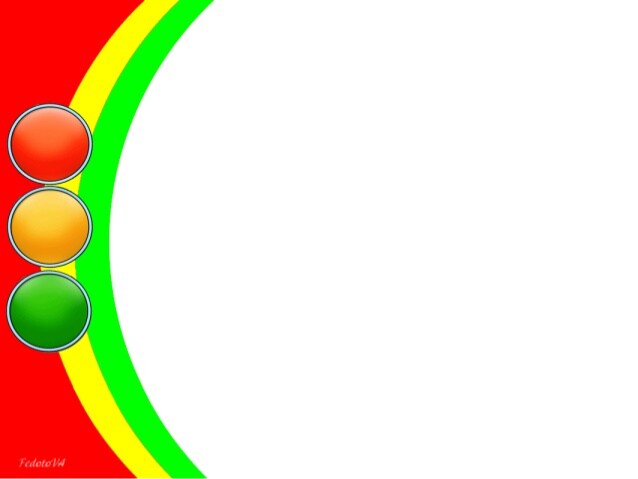 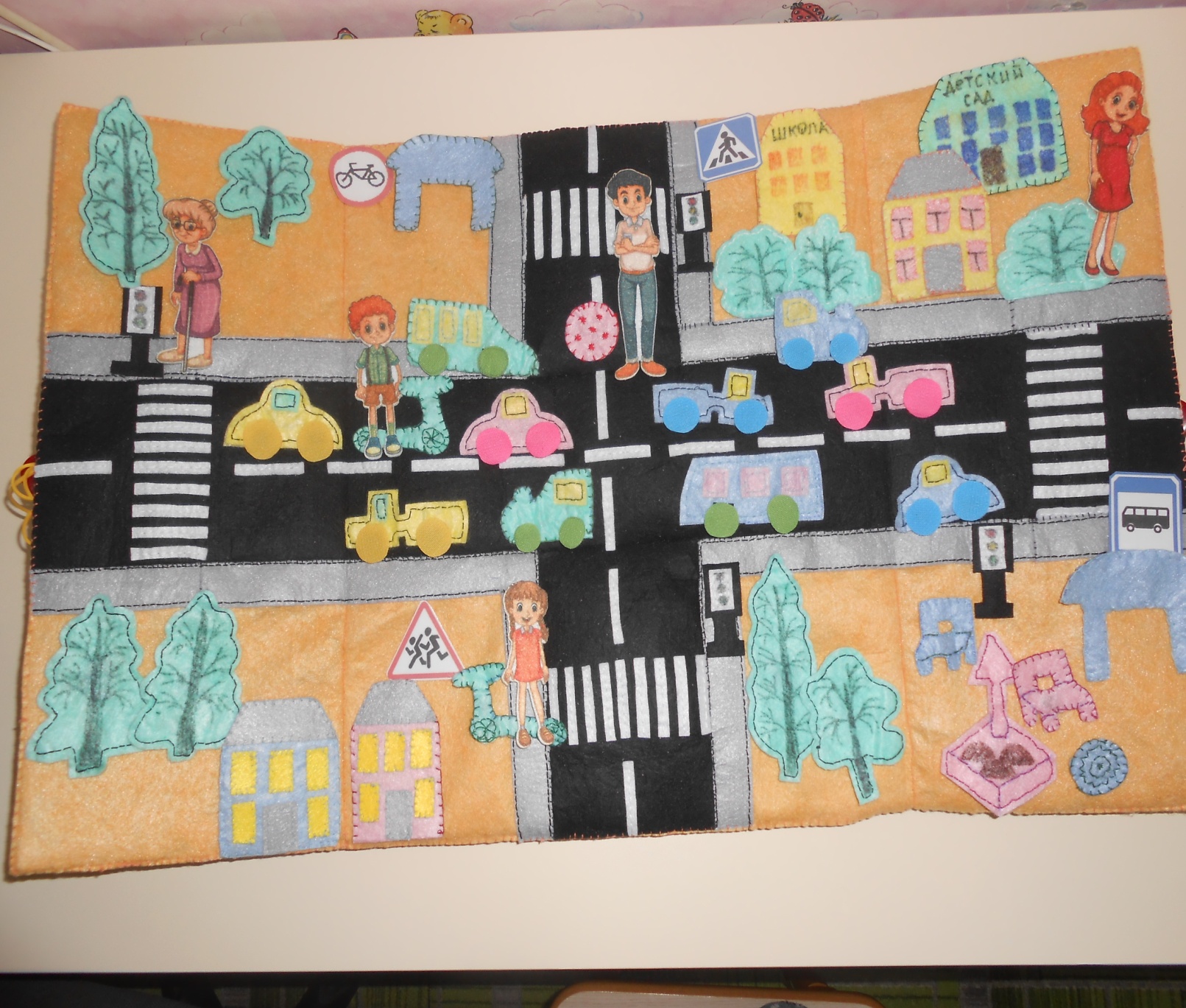 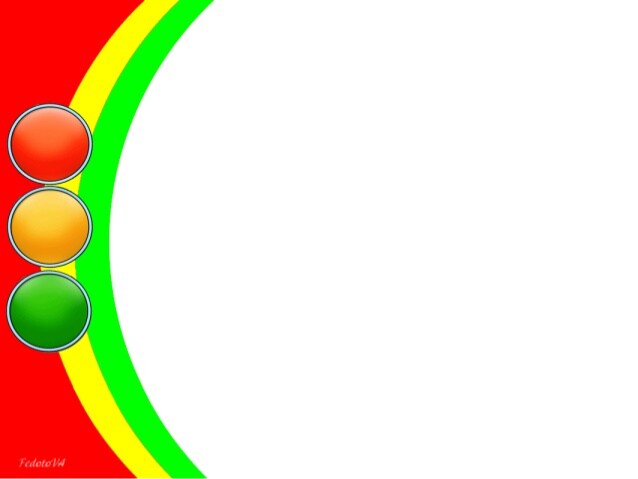 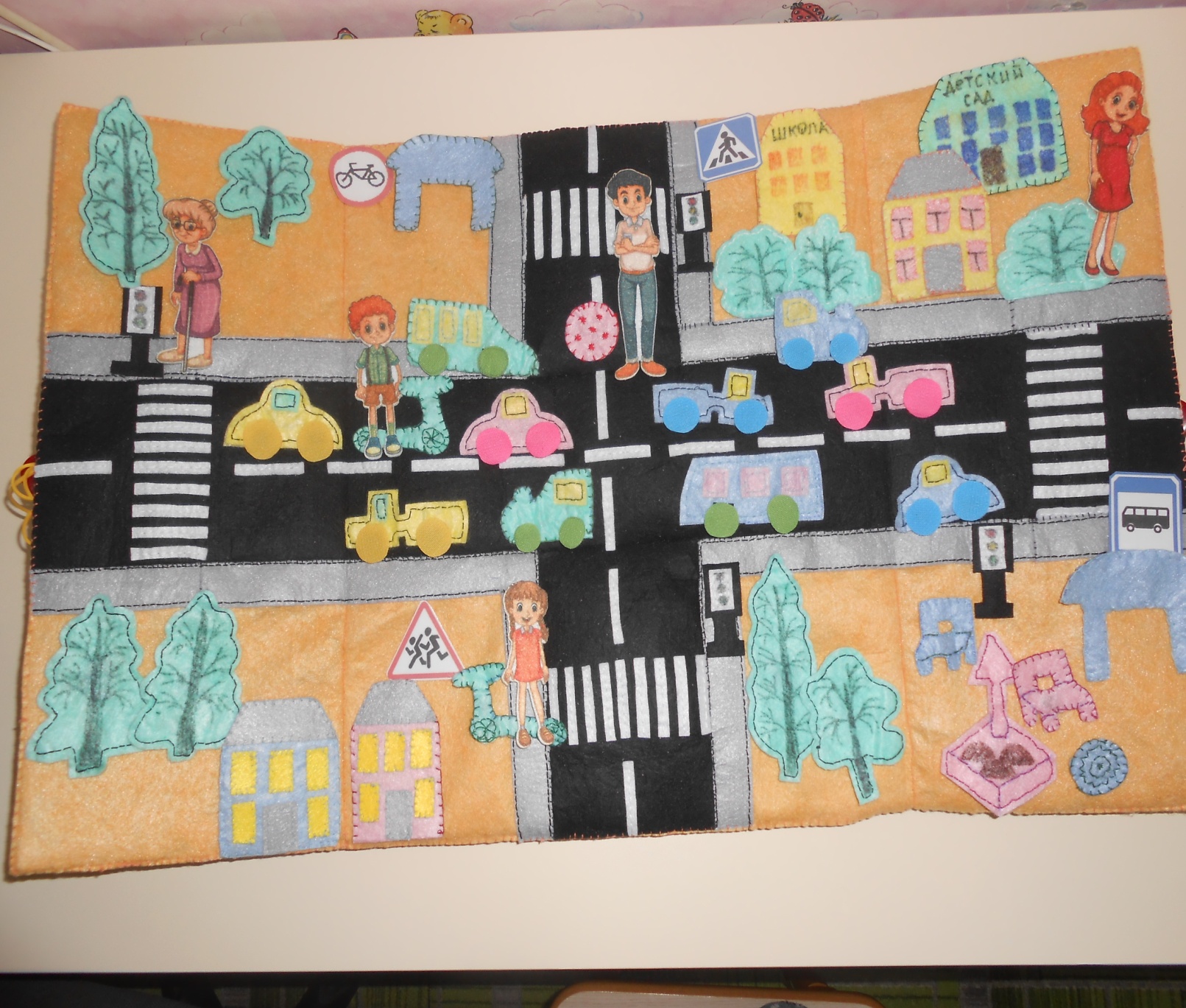 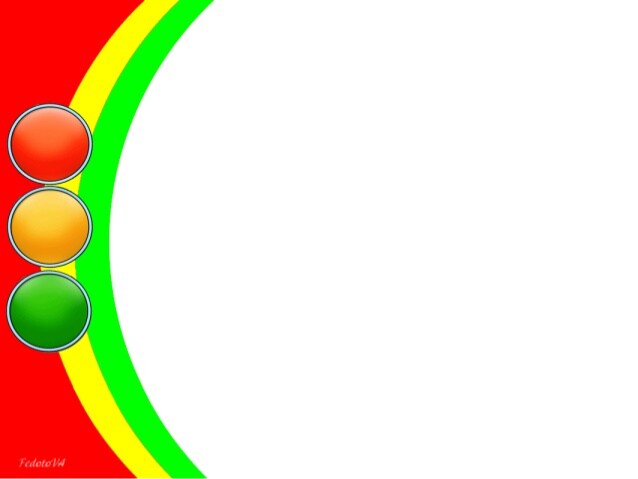 «Составь светофор»
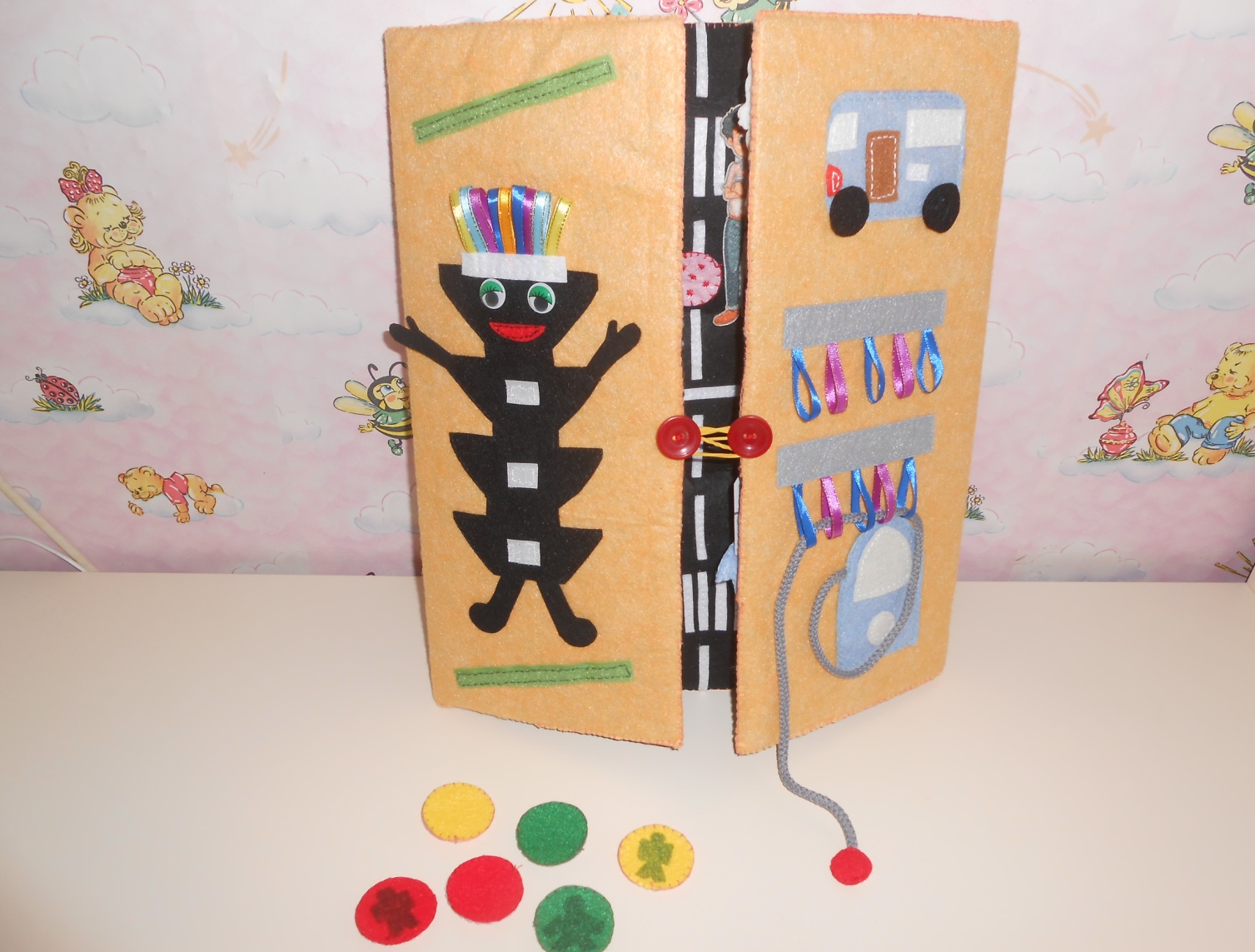 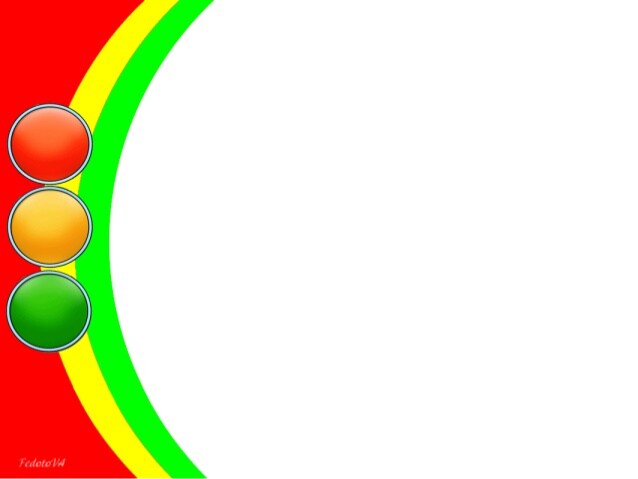 «Составь светофор»
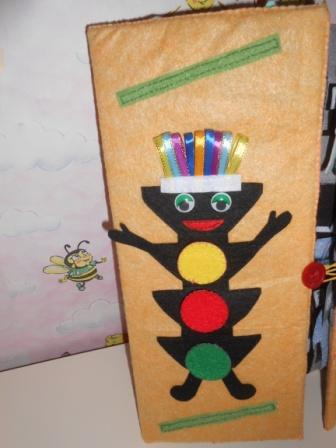 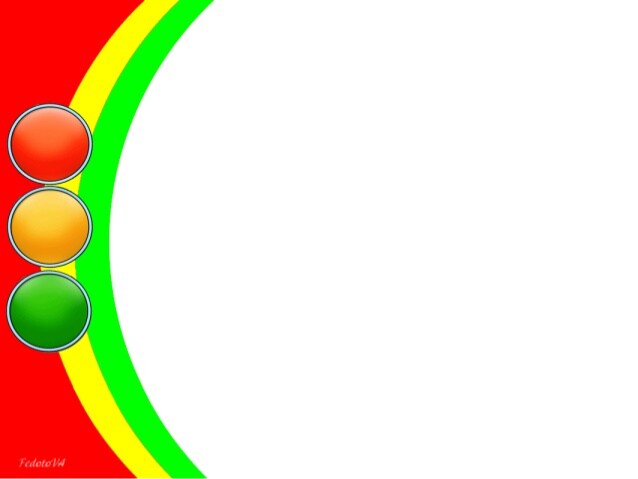 «Составь светофор»
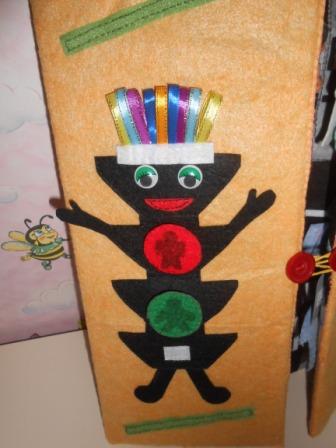 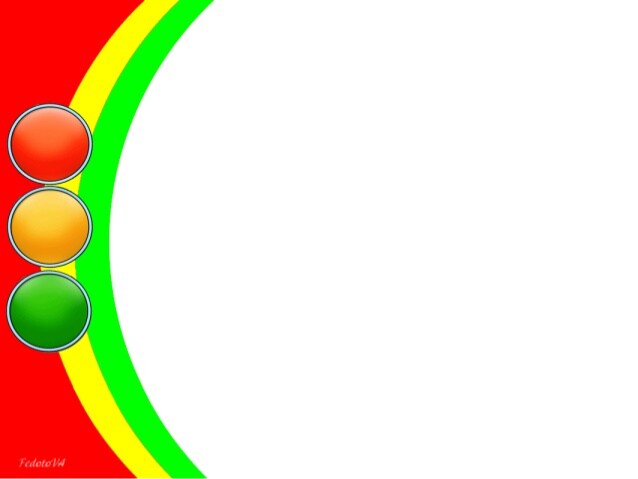 «Подбери колеса к транспорту»
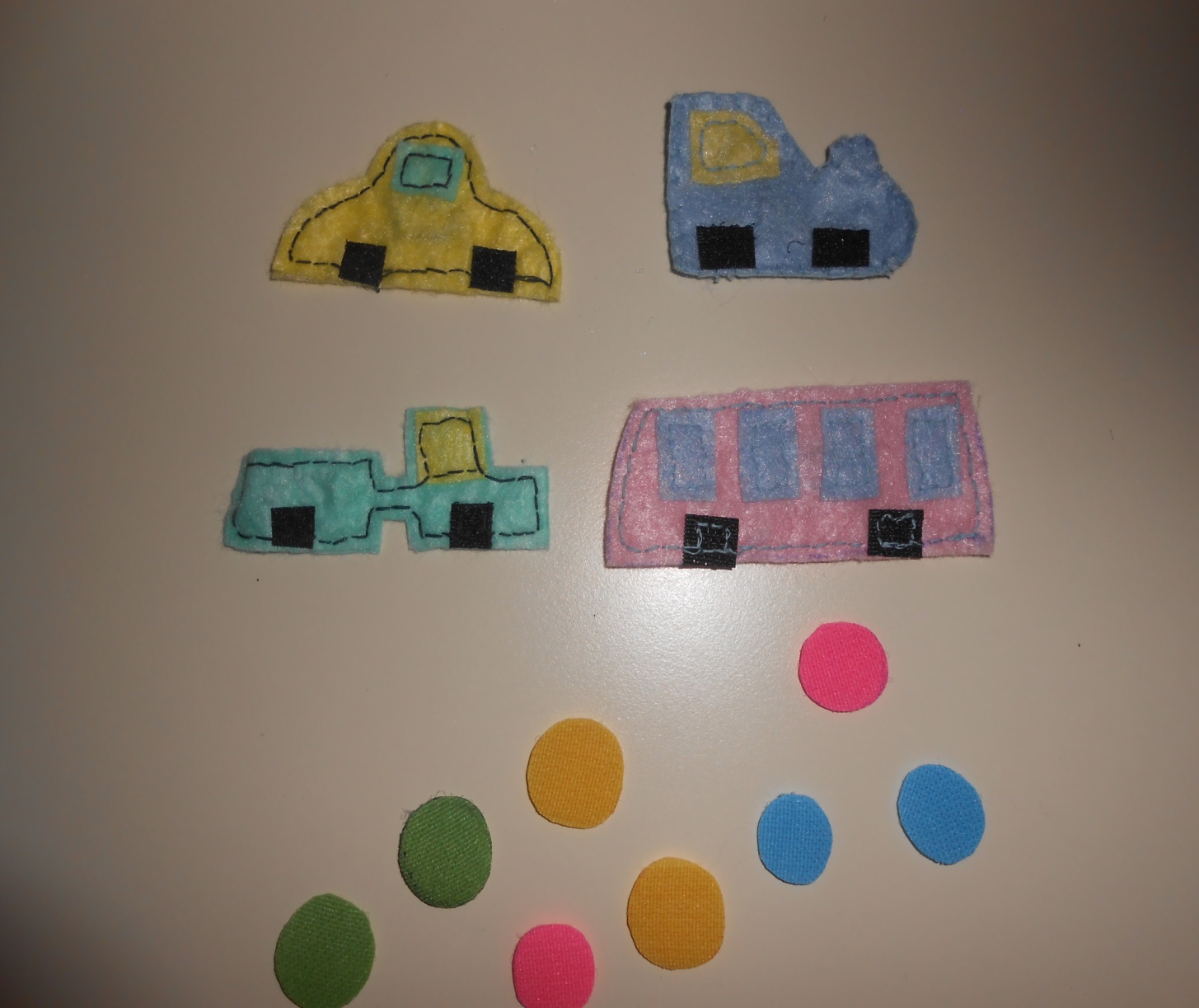 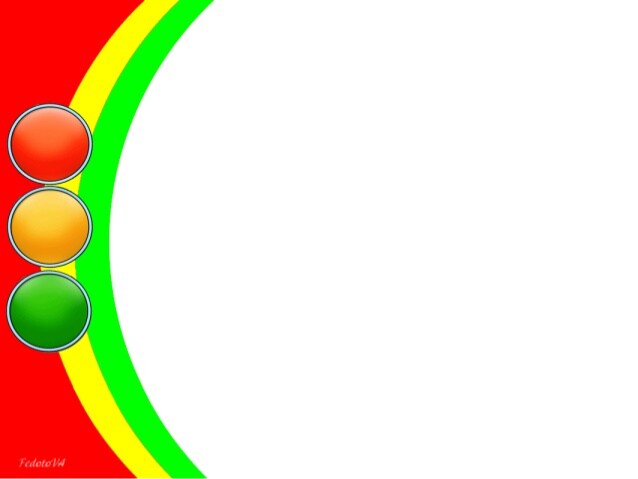 «Подбери колеса к транспорту»
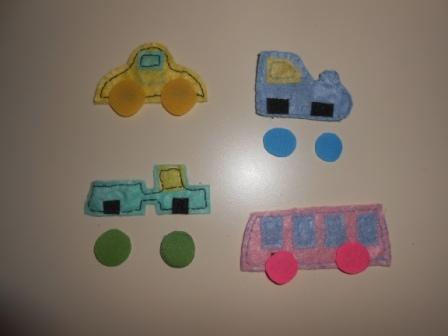 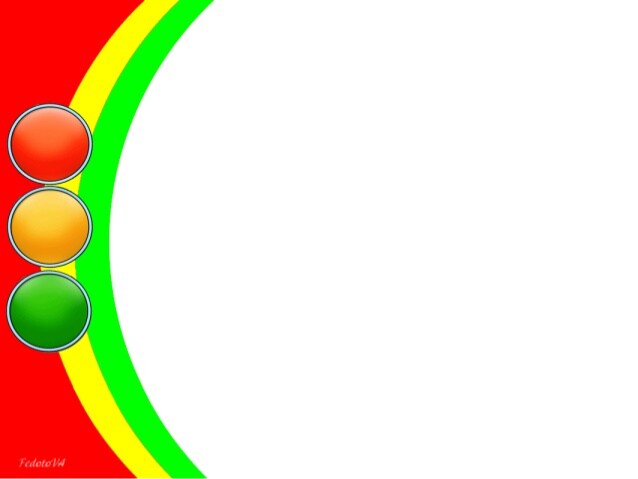 «Собери пазлы»
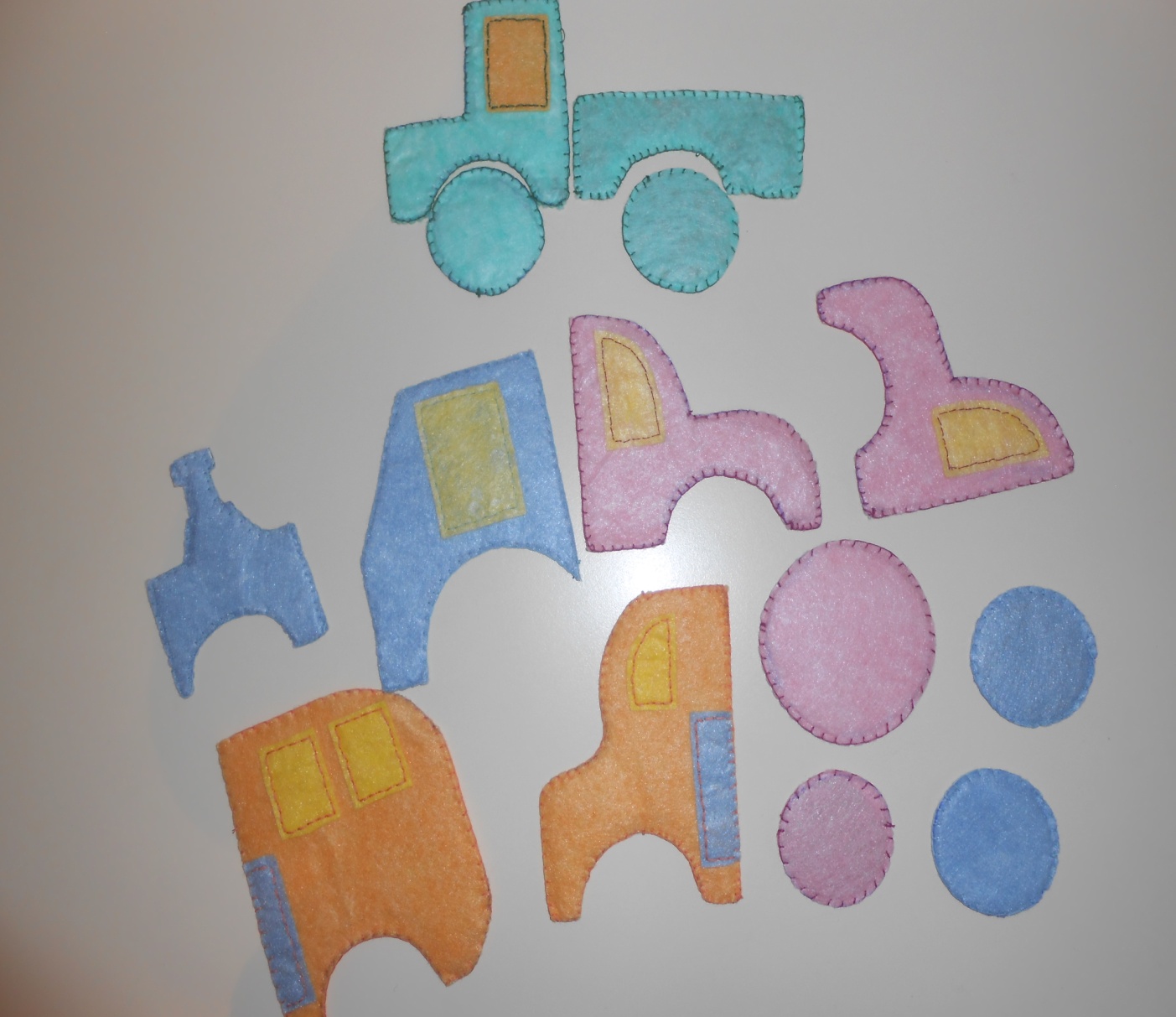 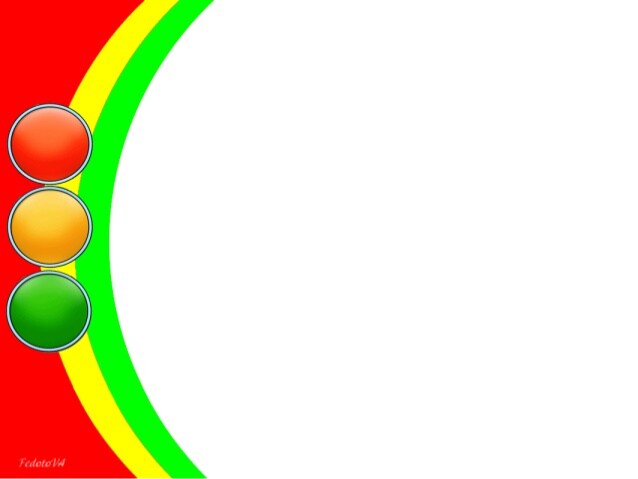 «Отгадай транспорт»
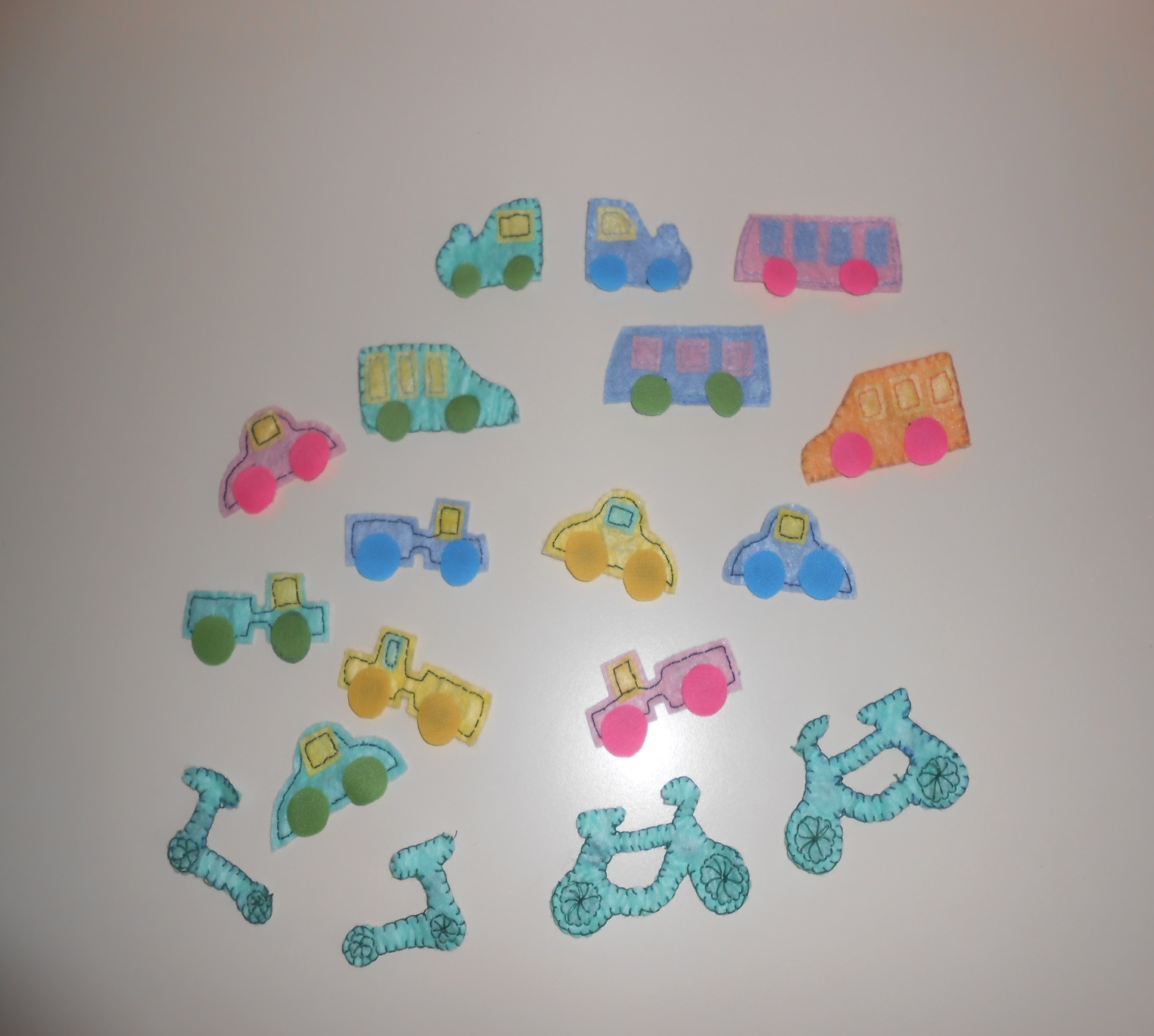 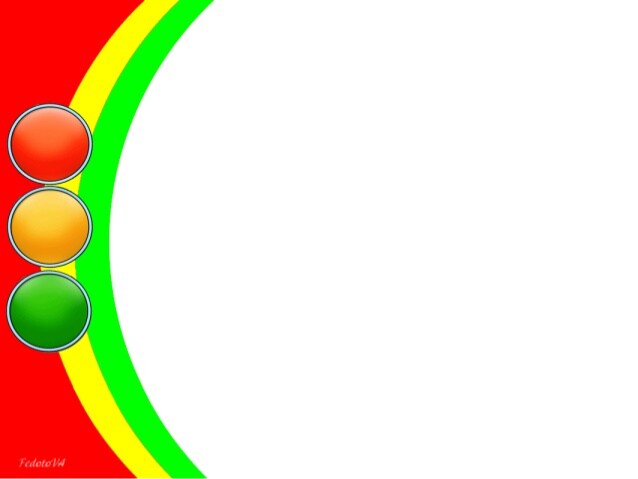 «Найди и покажи дорожный знак»
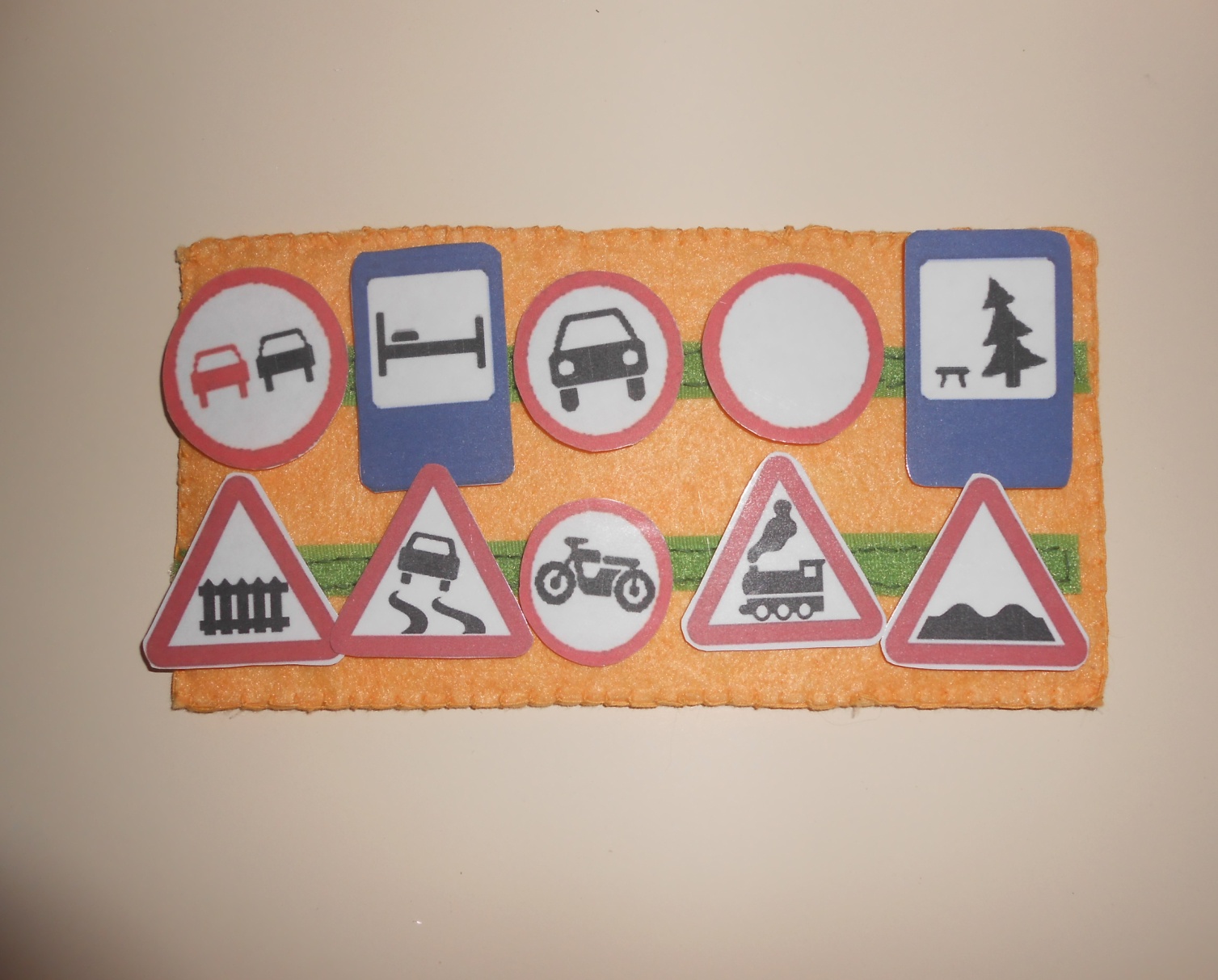 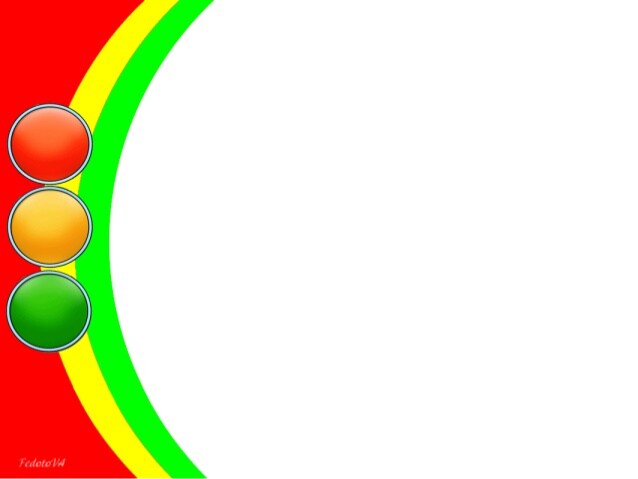 «Найди нарушителя»
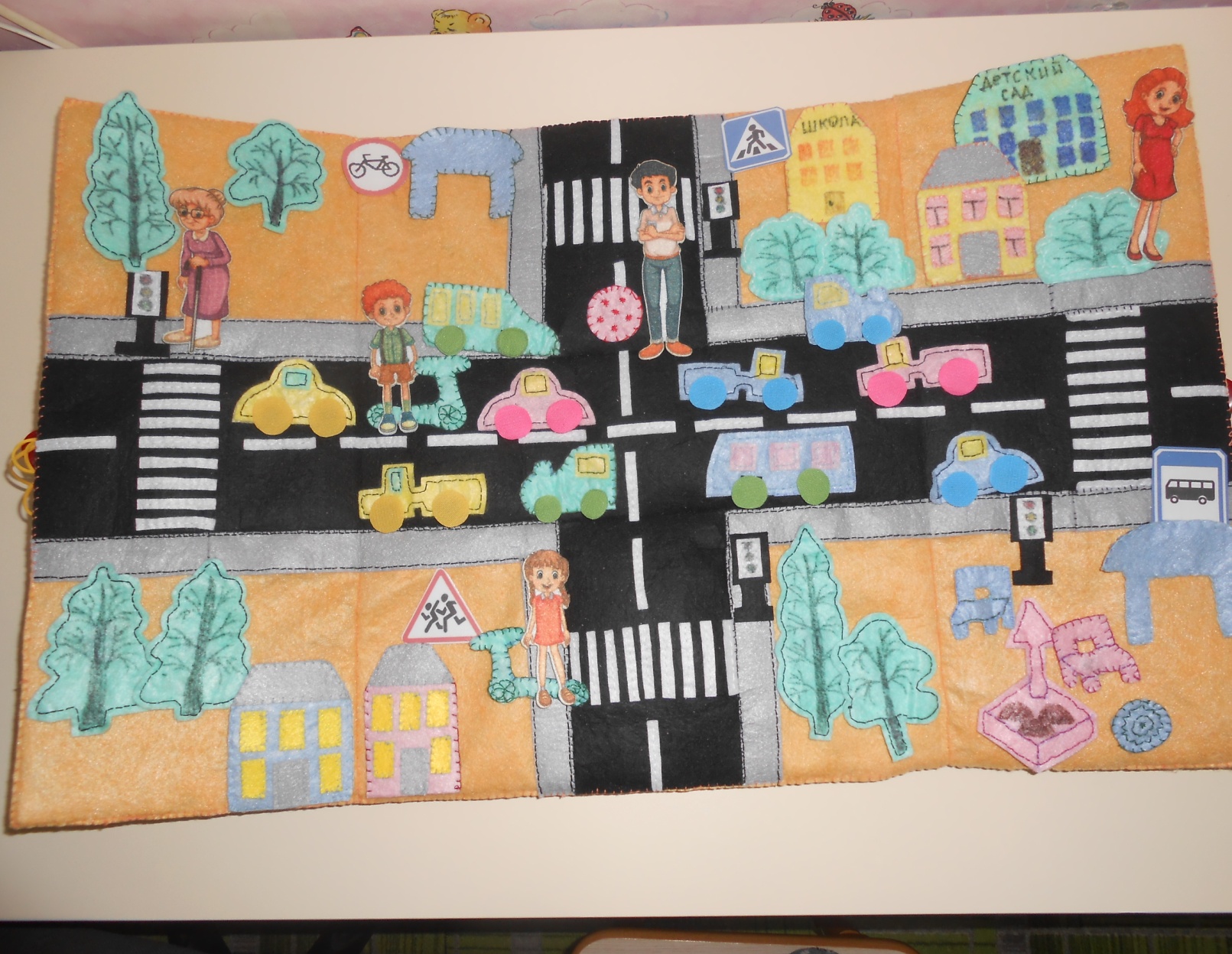 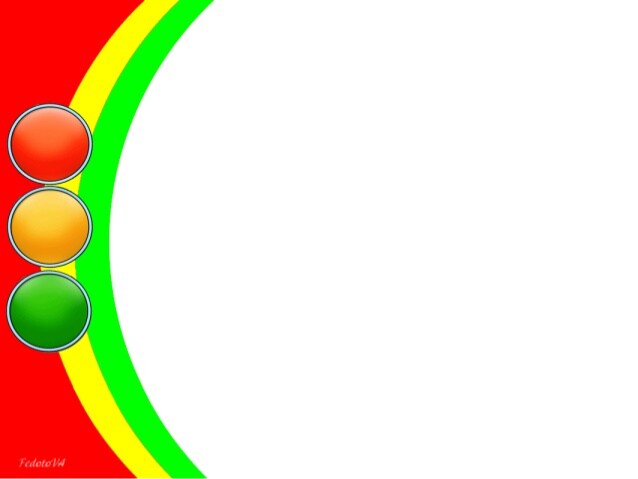 «Красный-желтый-зеленый»
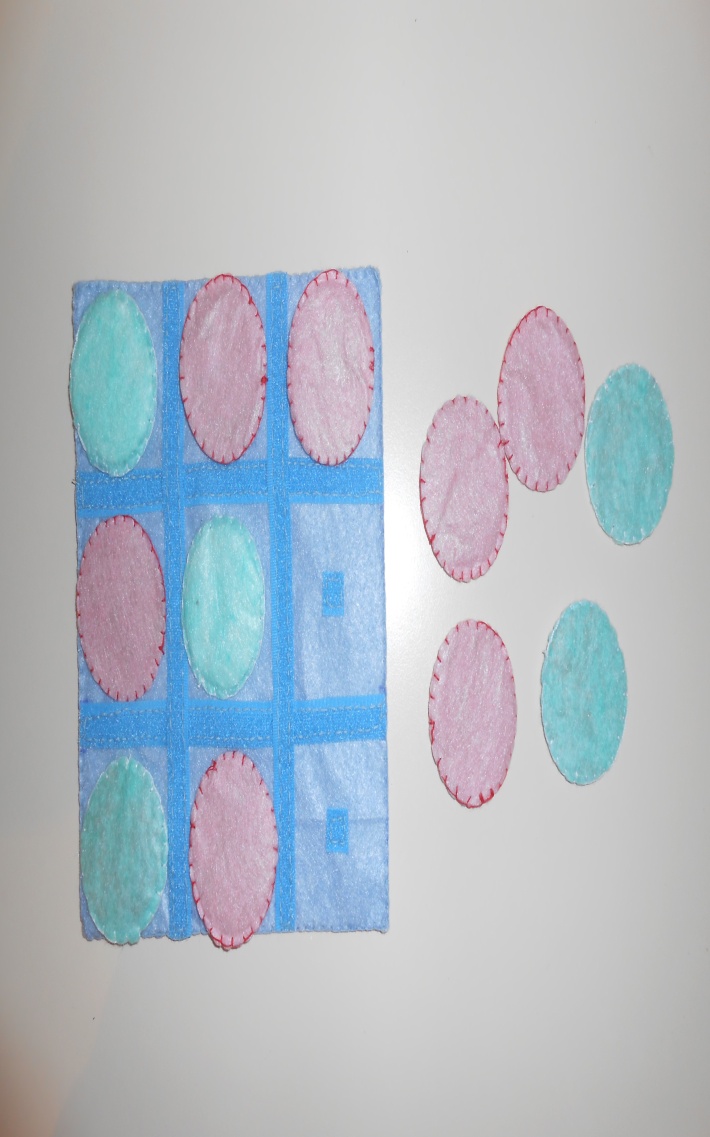 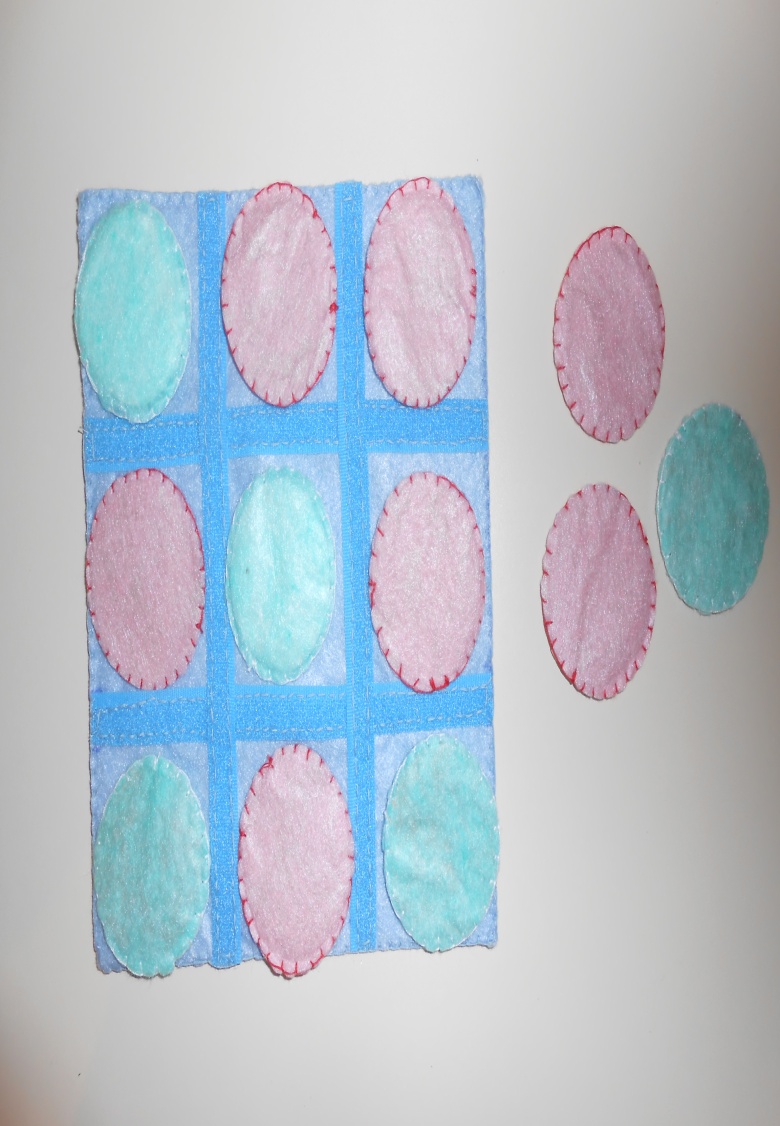 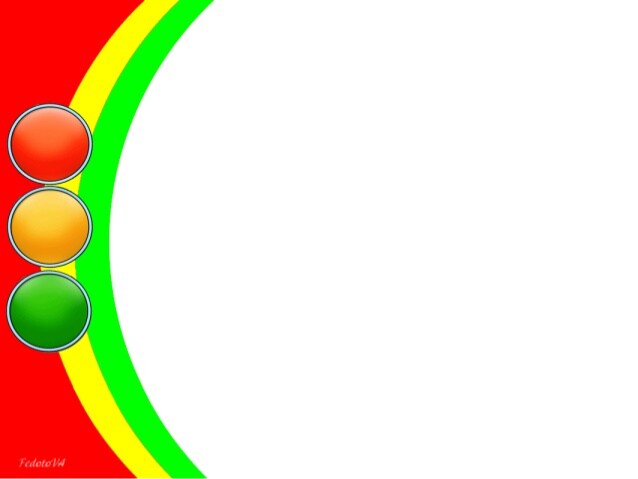 «Безопасная дорога»
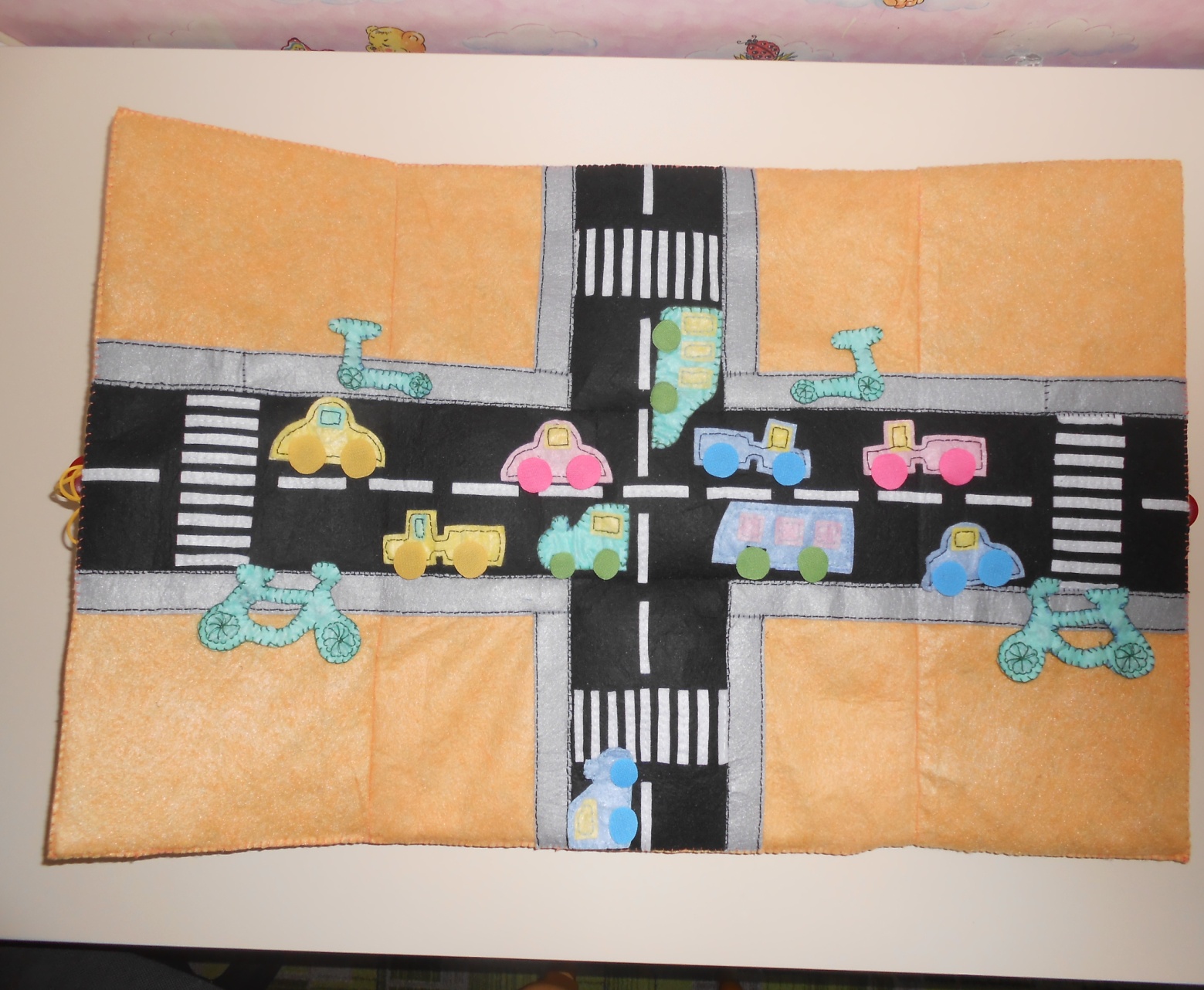 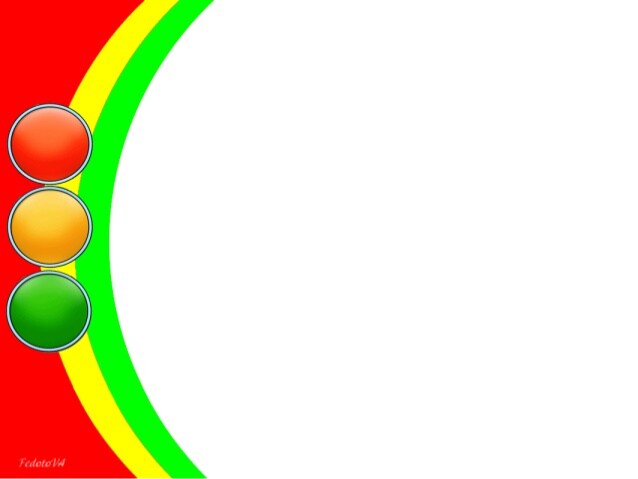 «Расставь дорожные знаки»
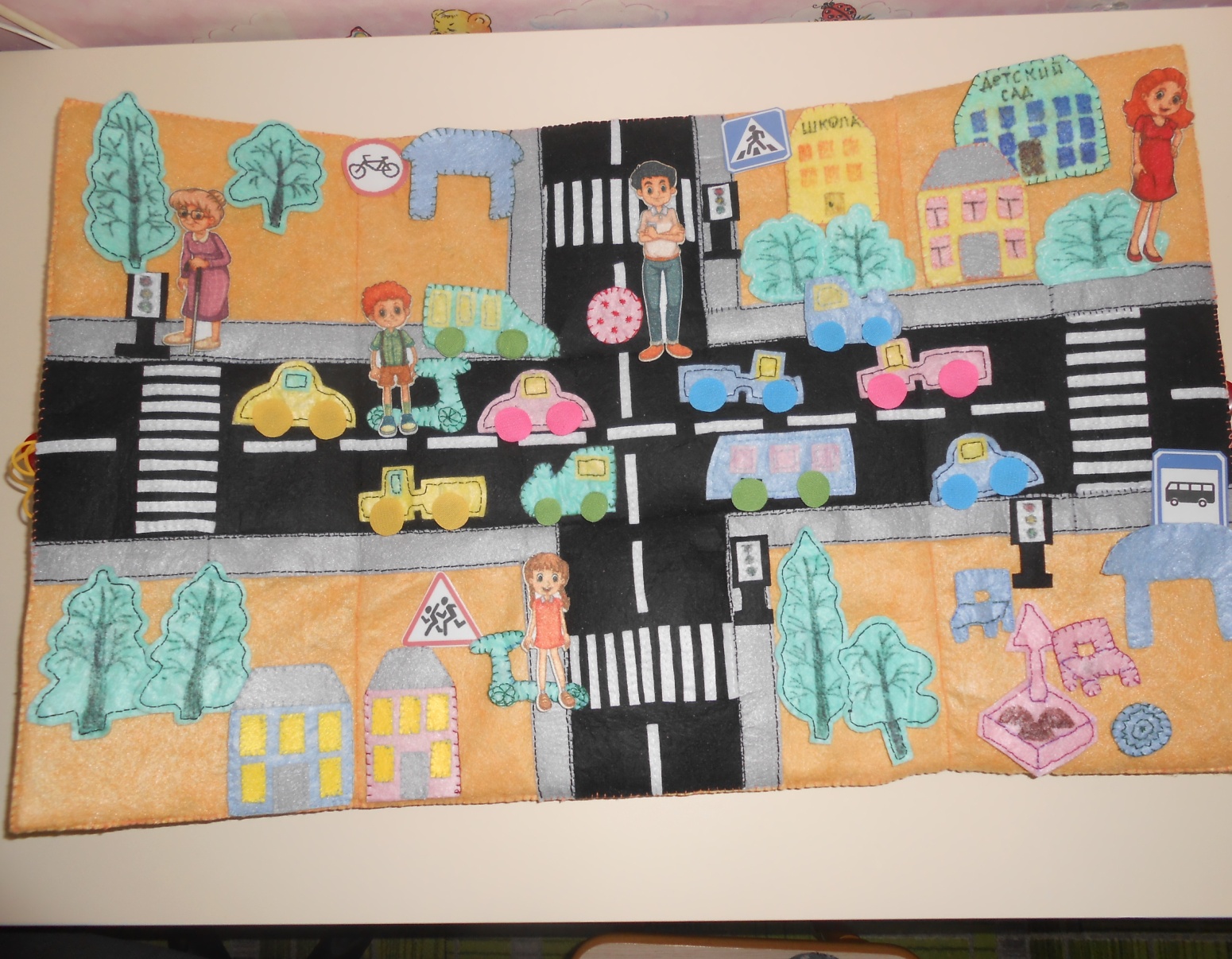 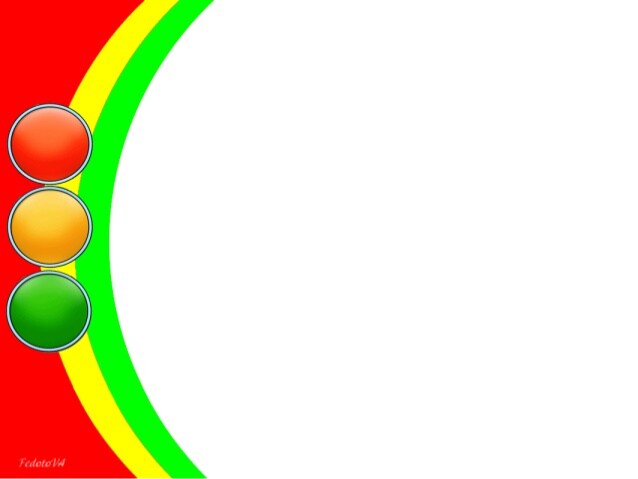 «Рассели транспортные средства в гаражи»
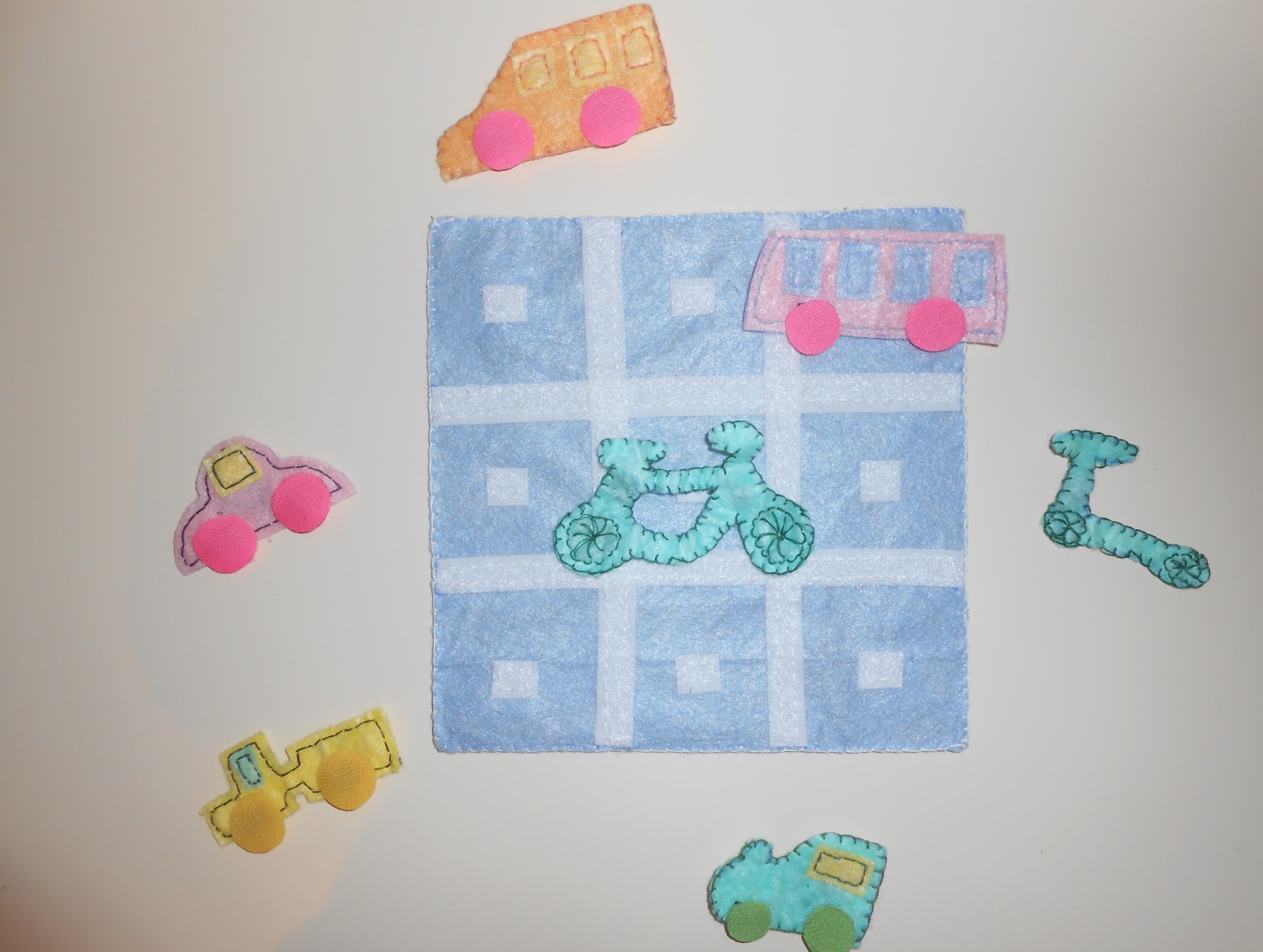 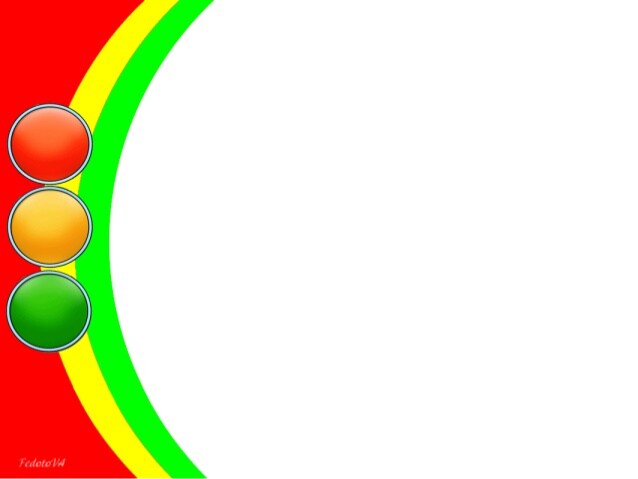 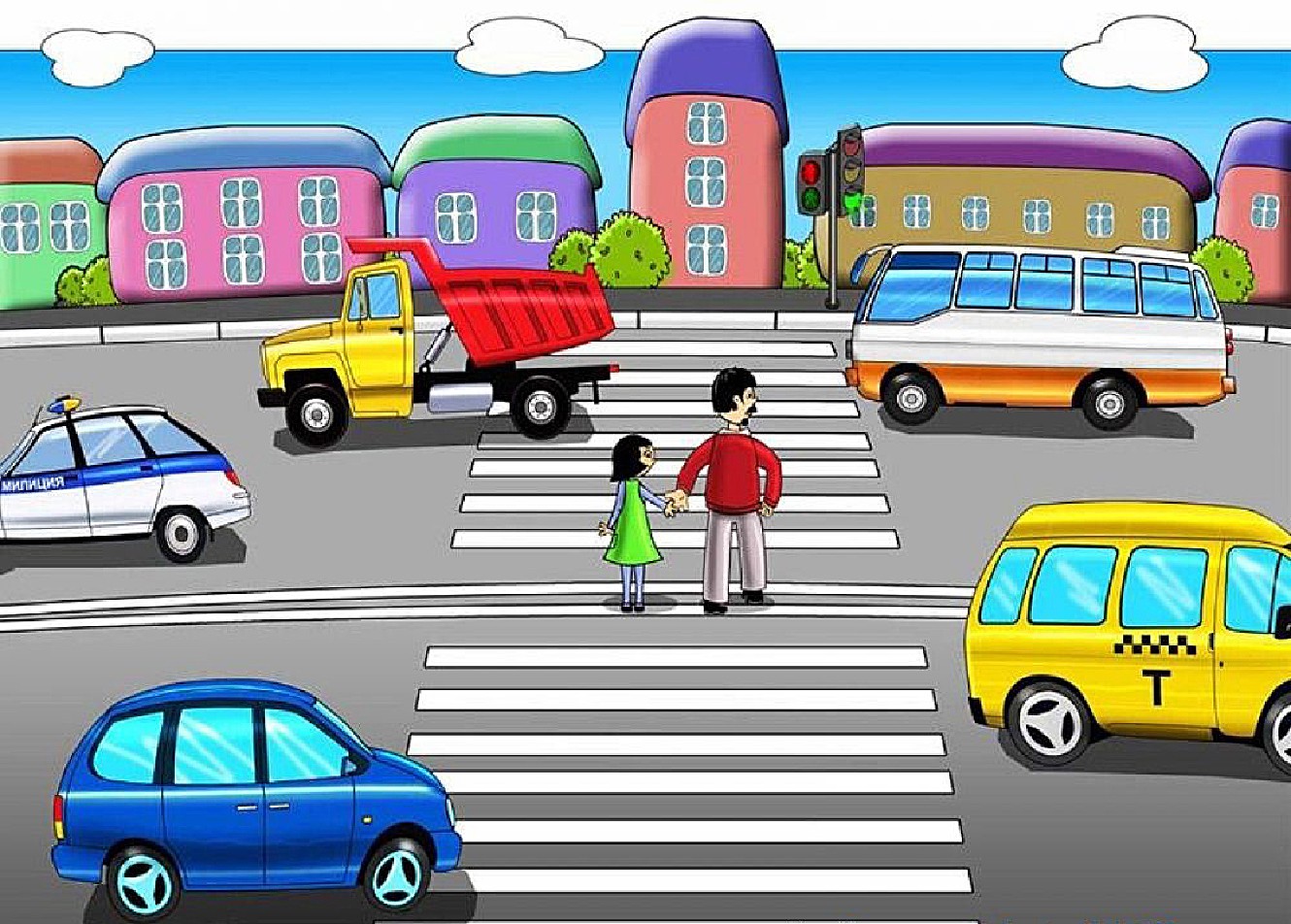 Азбуку города помни всегда,
 Чтоб не случилась с тобою беда!